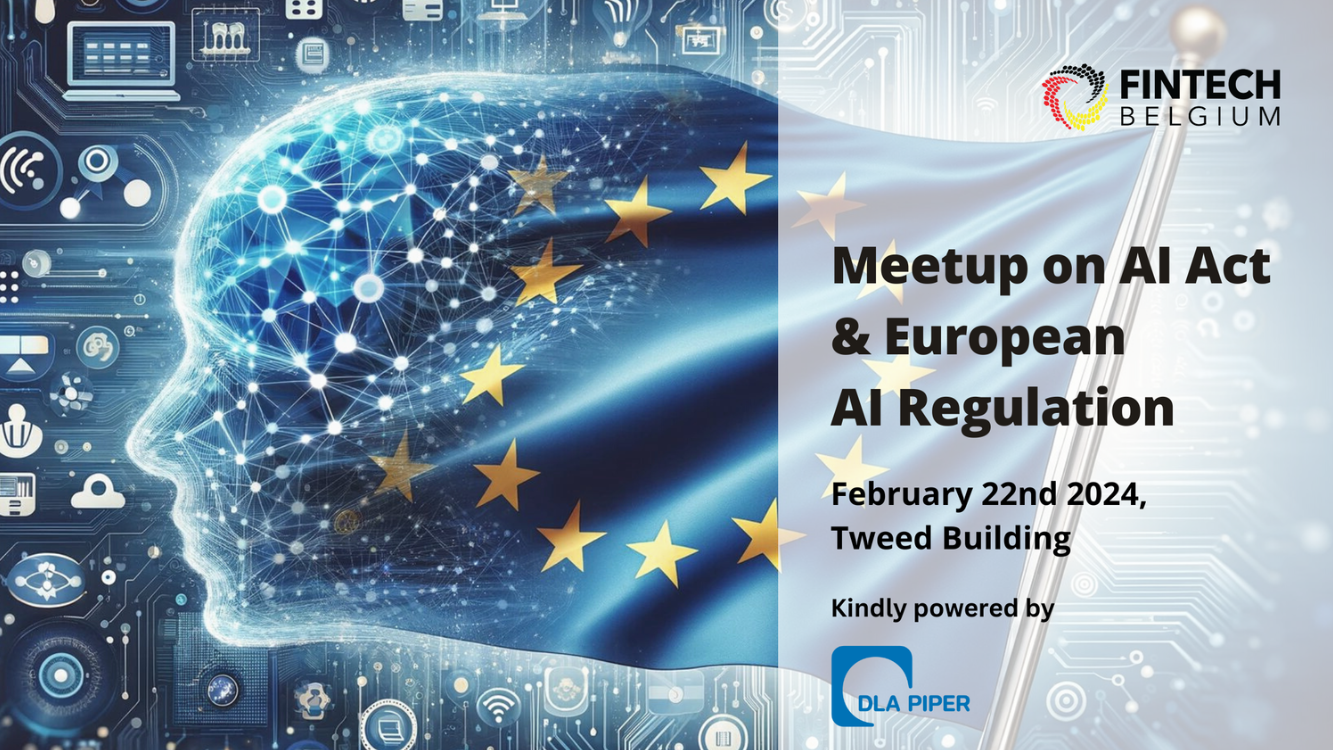 Wifi: VisitorG Username: 2mN!Zf2k
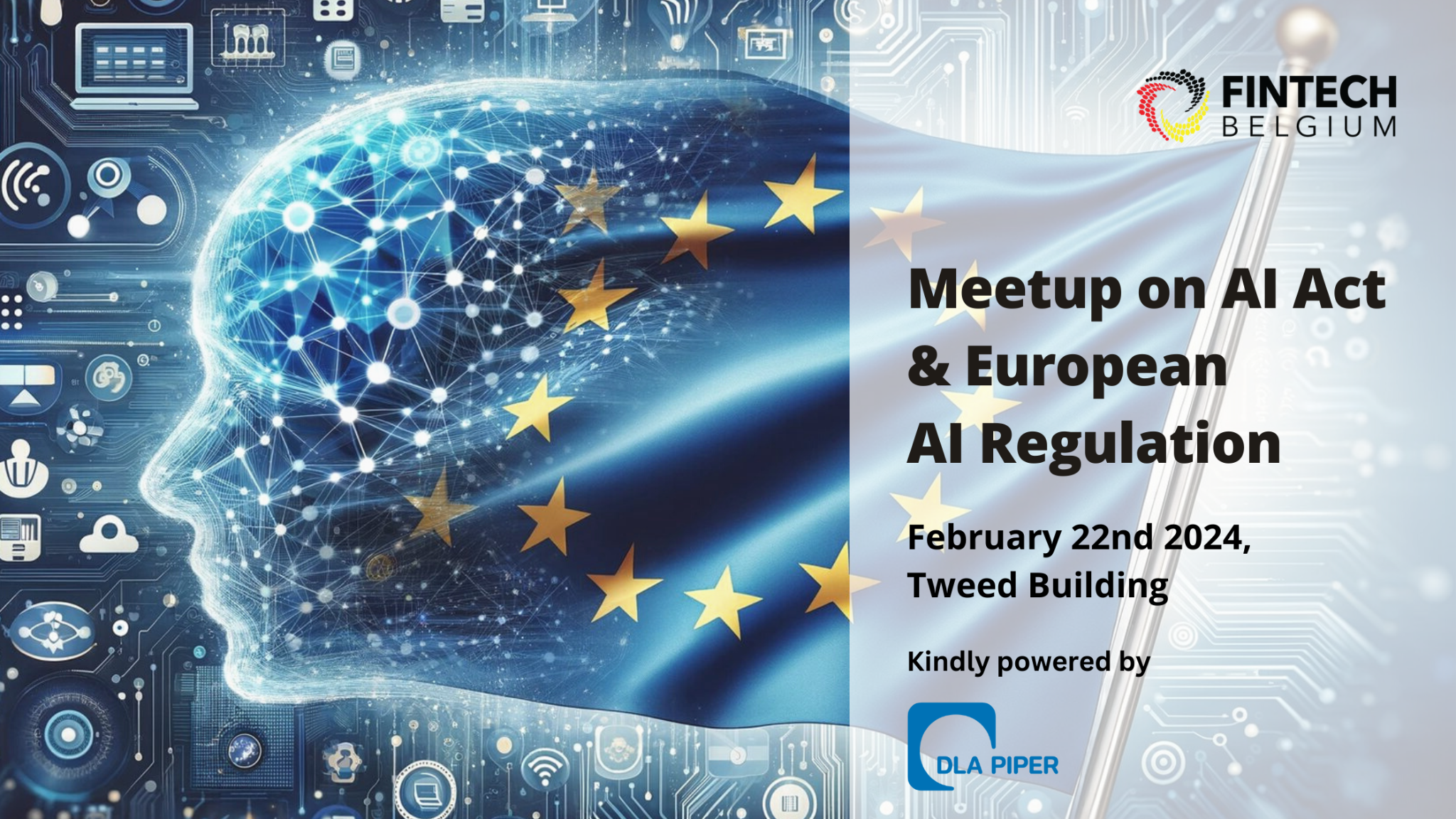 PROGRAMME OF THE NIGHT
18:00 – Opening and Welcome drinks

19:00 – Welcome 
by Toon Vanagt from Fintech Belgium (Moderator)

19:02 – Welcome 
by Pierre Berger from DLA Piper	
19:05 – Global overview of the AI Act or Overview of the current AI regulation outside the AI Act
by Nicolas Kalokyris from DLA Piper
19:15 – The EU AI Act: next steps and international aspects
	by Dan-Flaviu Nechita, MEP Head of Cabinet
19:25 – AI as gamechanger in Anti-Money Laundering
	by Dagmar Schouterden from Discai
19:35 –  AI-powered innovations for a healthier financial future	by Laurent Bodson from Gambit

19:45 – Panel discussion and Q&A 	Moderated by Pierre Bergerwith with Nicolas Kalokyris (DLA Piper),  Dan-Flaviu Nechita       (MEP Head of Cabinet), Christophe Himpens (Discai) & Laurent Bodson (Gambit)
20:30 – Drink, eat and greet
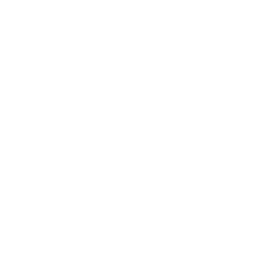 ‹#›
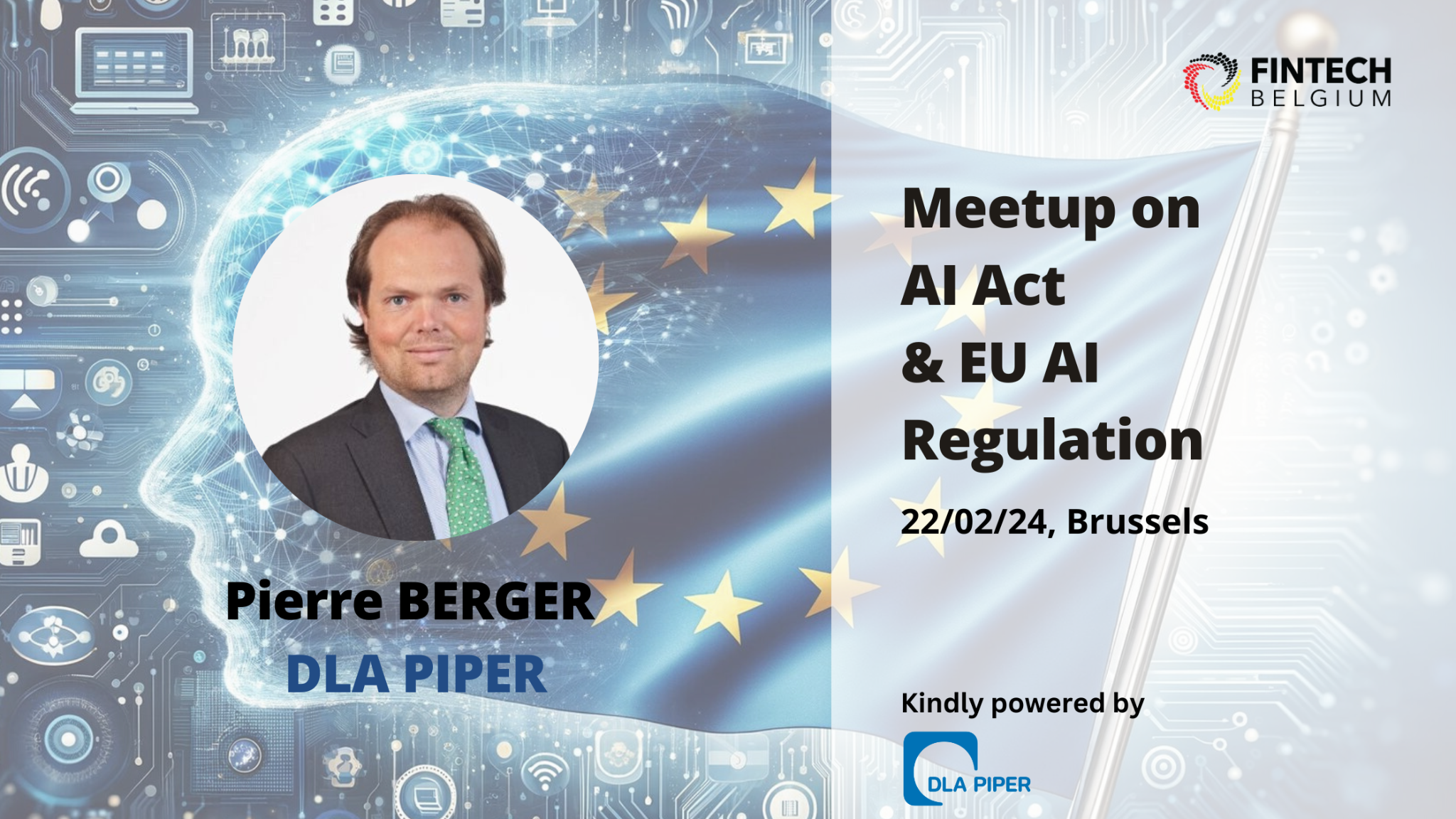 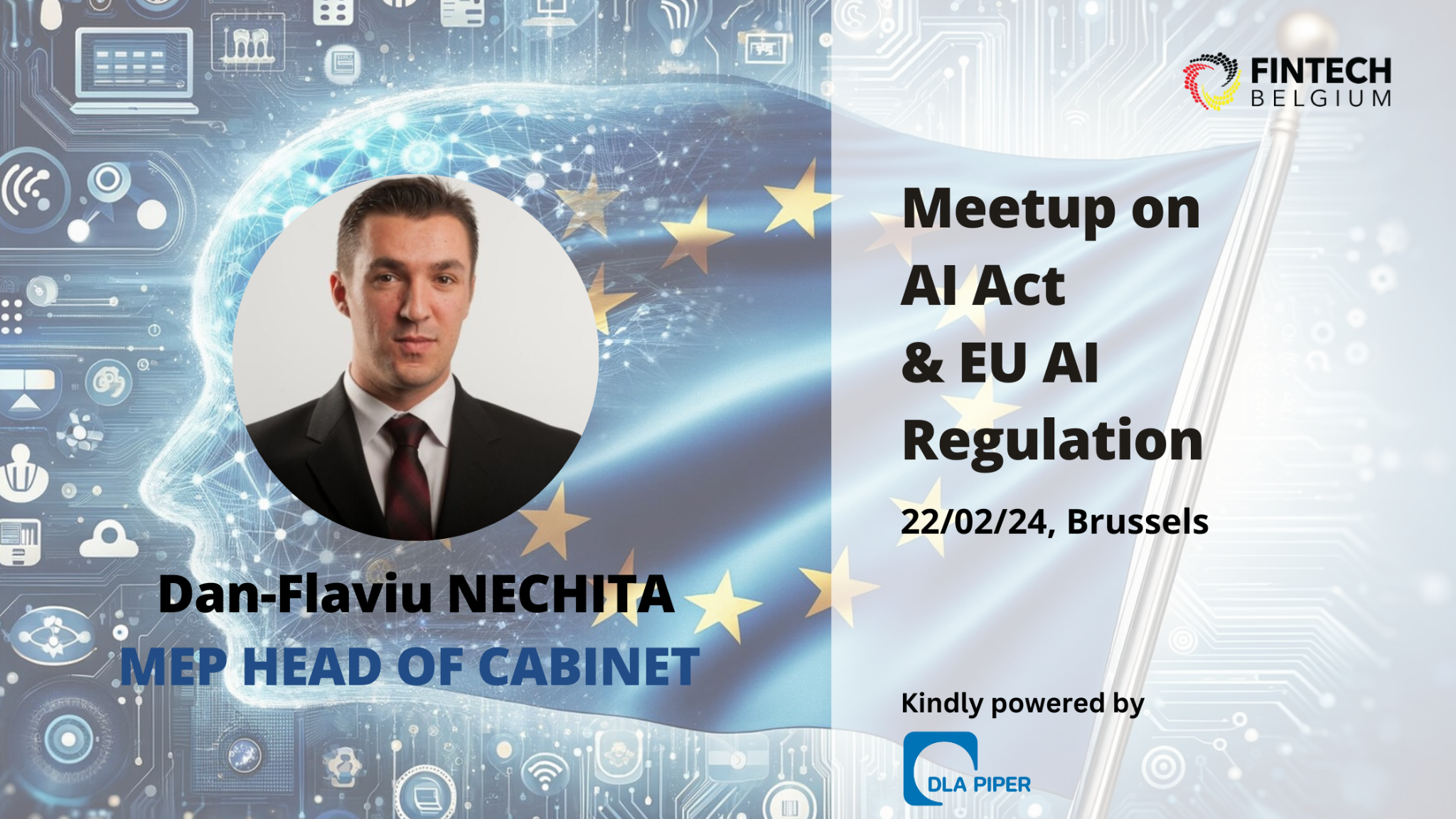 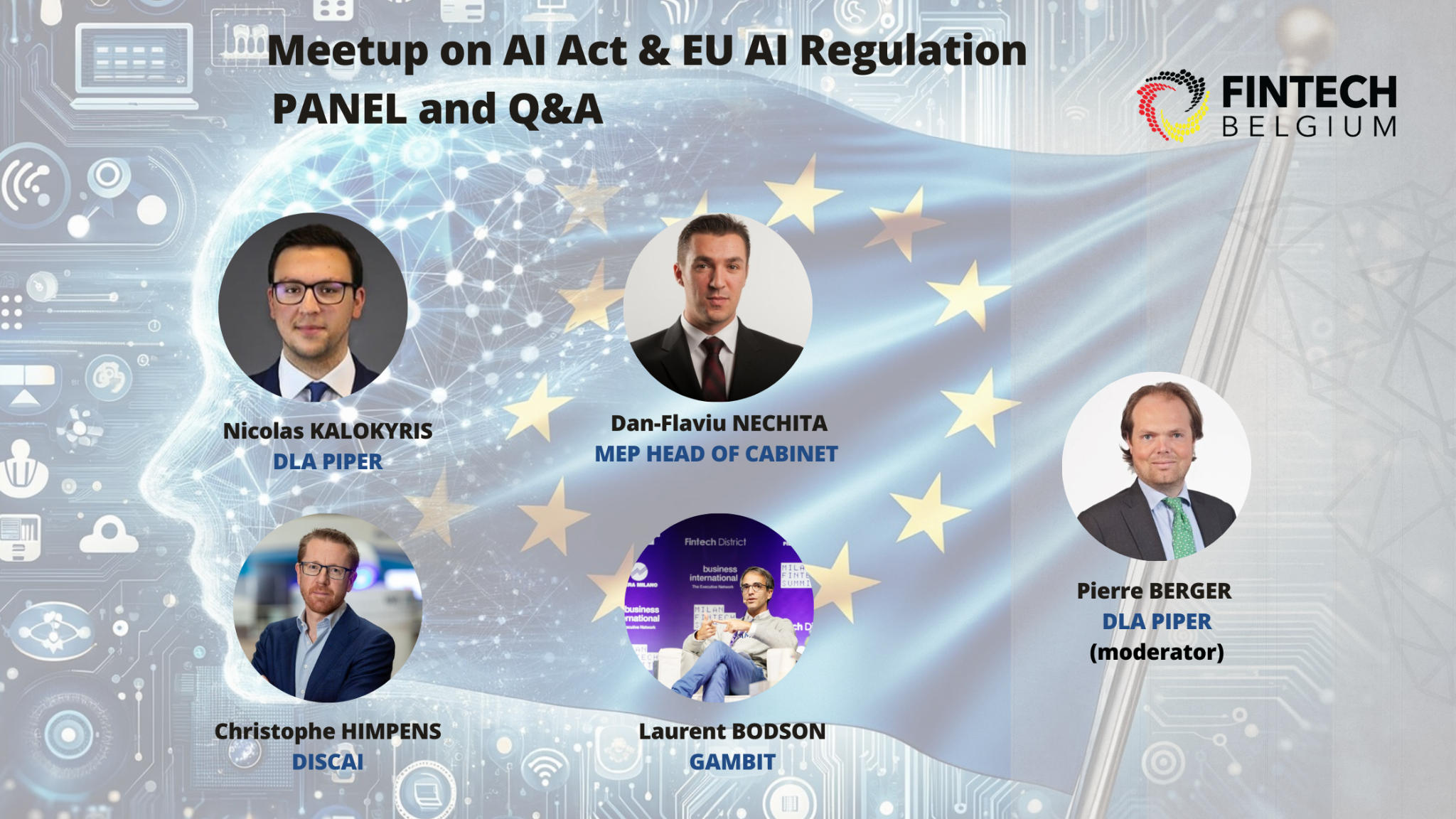 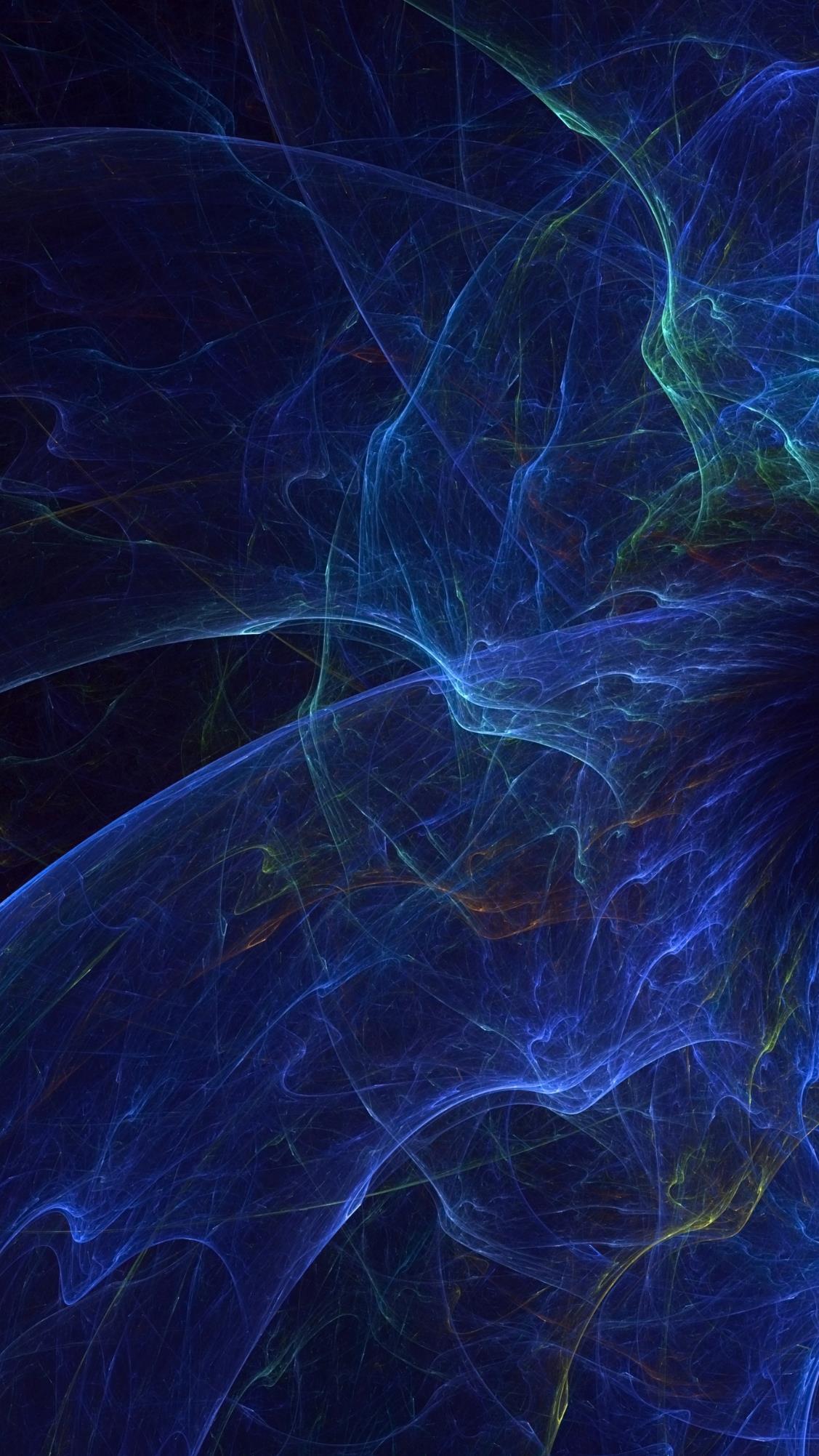 Discover our Latest EU AI Act products
By DLA Piper
Our EU AI Act app:
An easy-to-navigate AI Act legislation text.
Now updated with the latest draft text available 
since 2 February 2024. 
Fast access to previous versions of the text. 
Bookmarking and downloading options.
Notifications for AI news from DLA Piper.
Direct DLA Piper contacts across the EU.  
Available now in all stores (iOS, Apple), and on our Focus on Artificial Intelligence website.
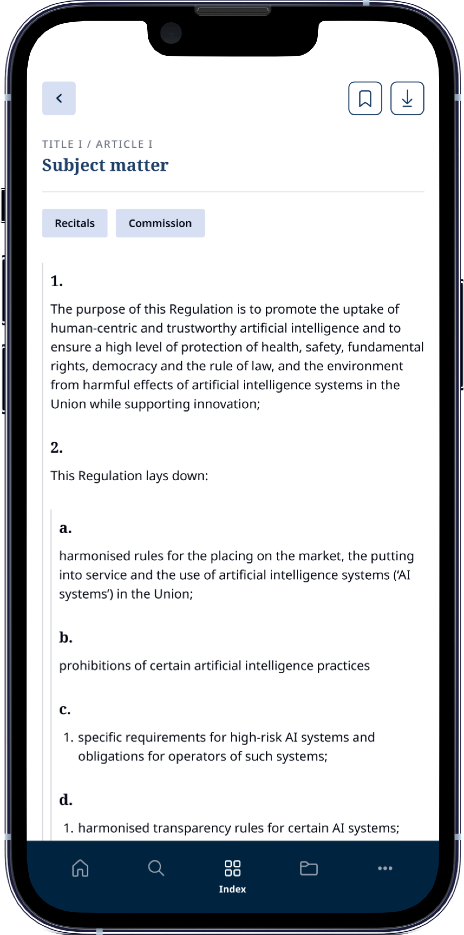 EU AI Act app
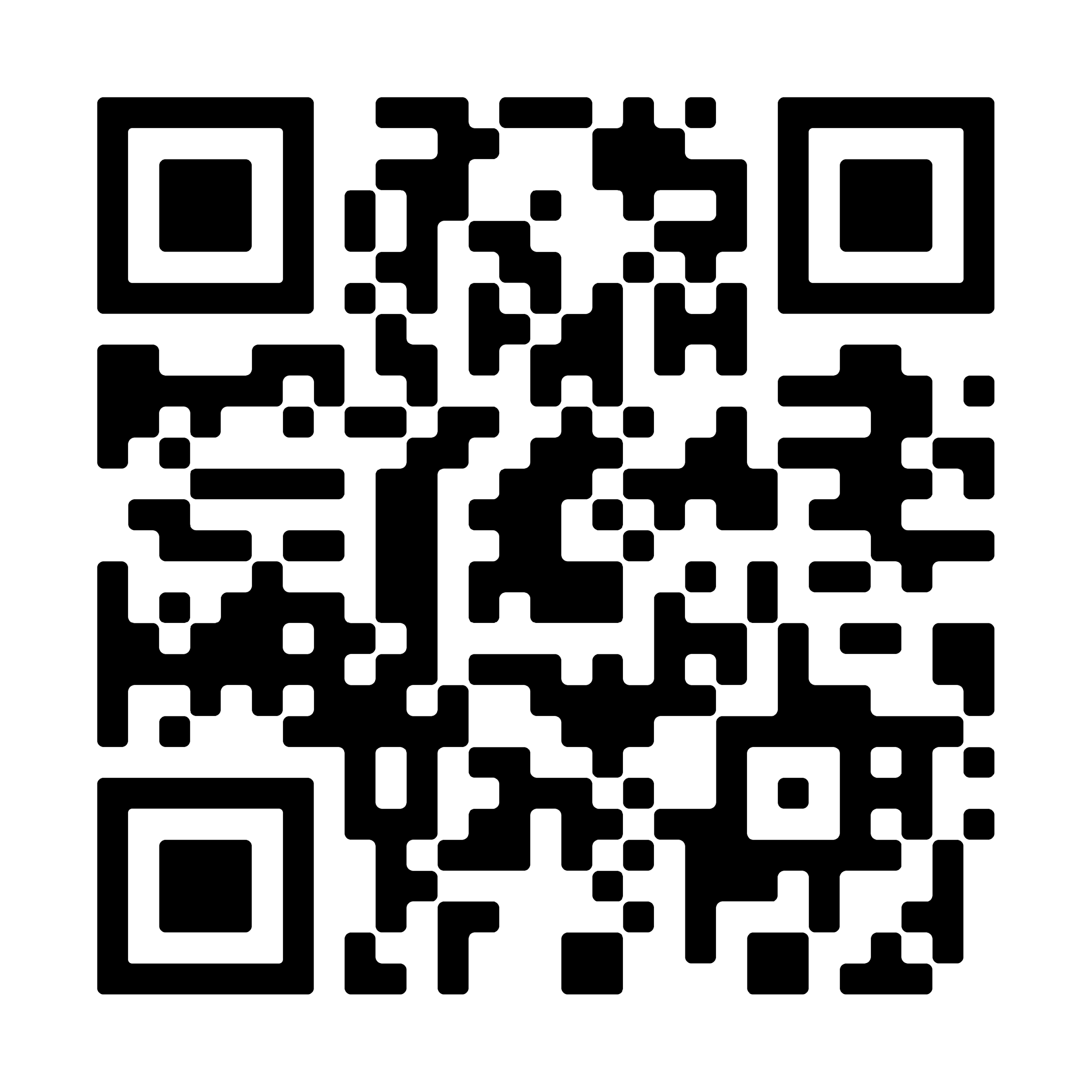 Directly from your App store.
Our Digital Guide:
An industry-specific analysis of artificial intelligence. 
An exploration of 13 topics through the lens of key players.  
Insights into the legal, regulatory and ethical issues of AI.  
Available in French and English. 
Available now for download from our website.
Digital Guide
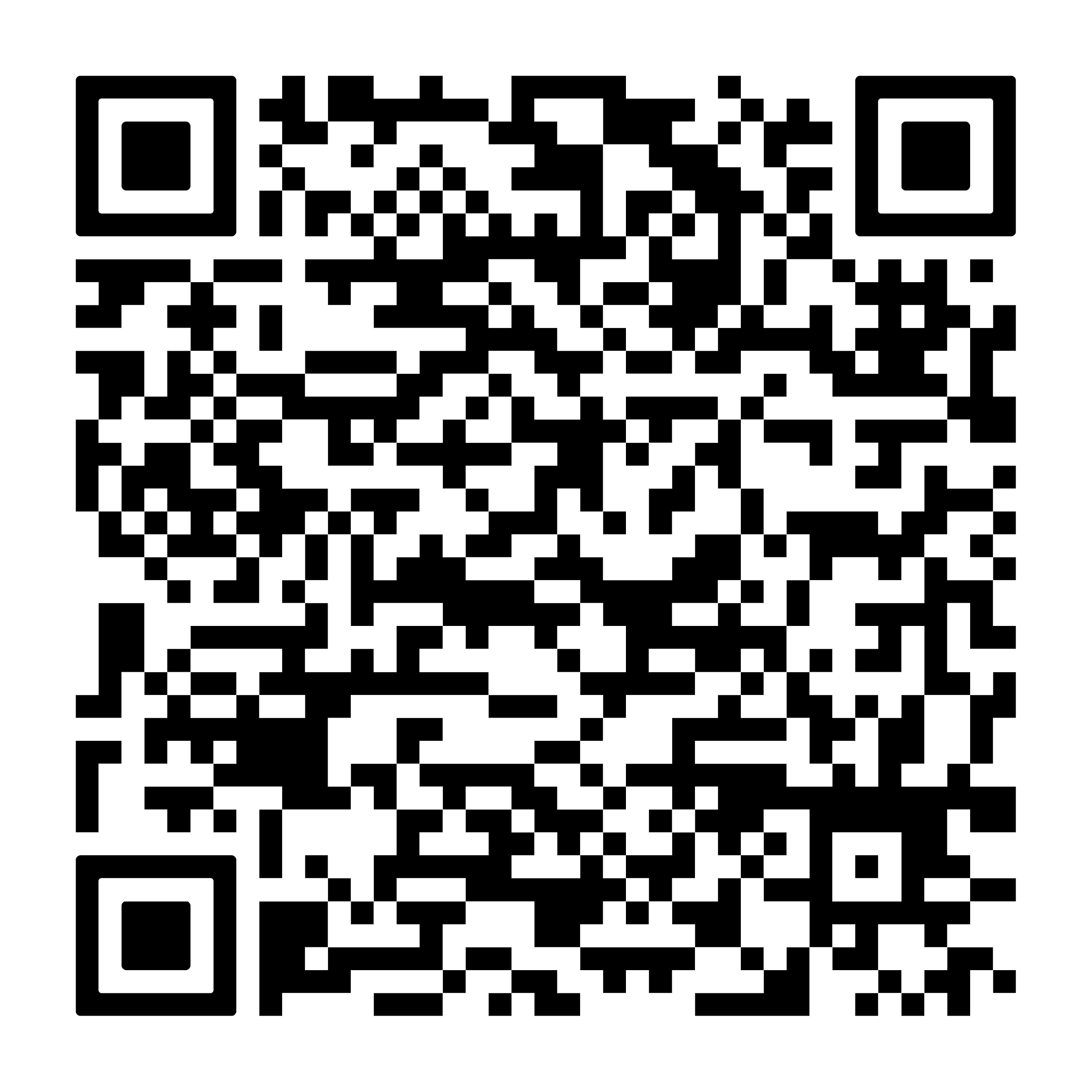 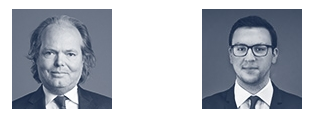 Pierre E. Berger 
Partner
pierre.berger@dlapiper.com
Nicolas Kalokyris
Lead Lawyer
nicolas.kalokyris@dlapiper.com
‹#›
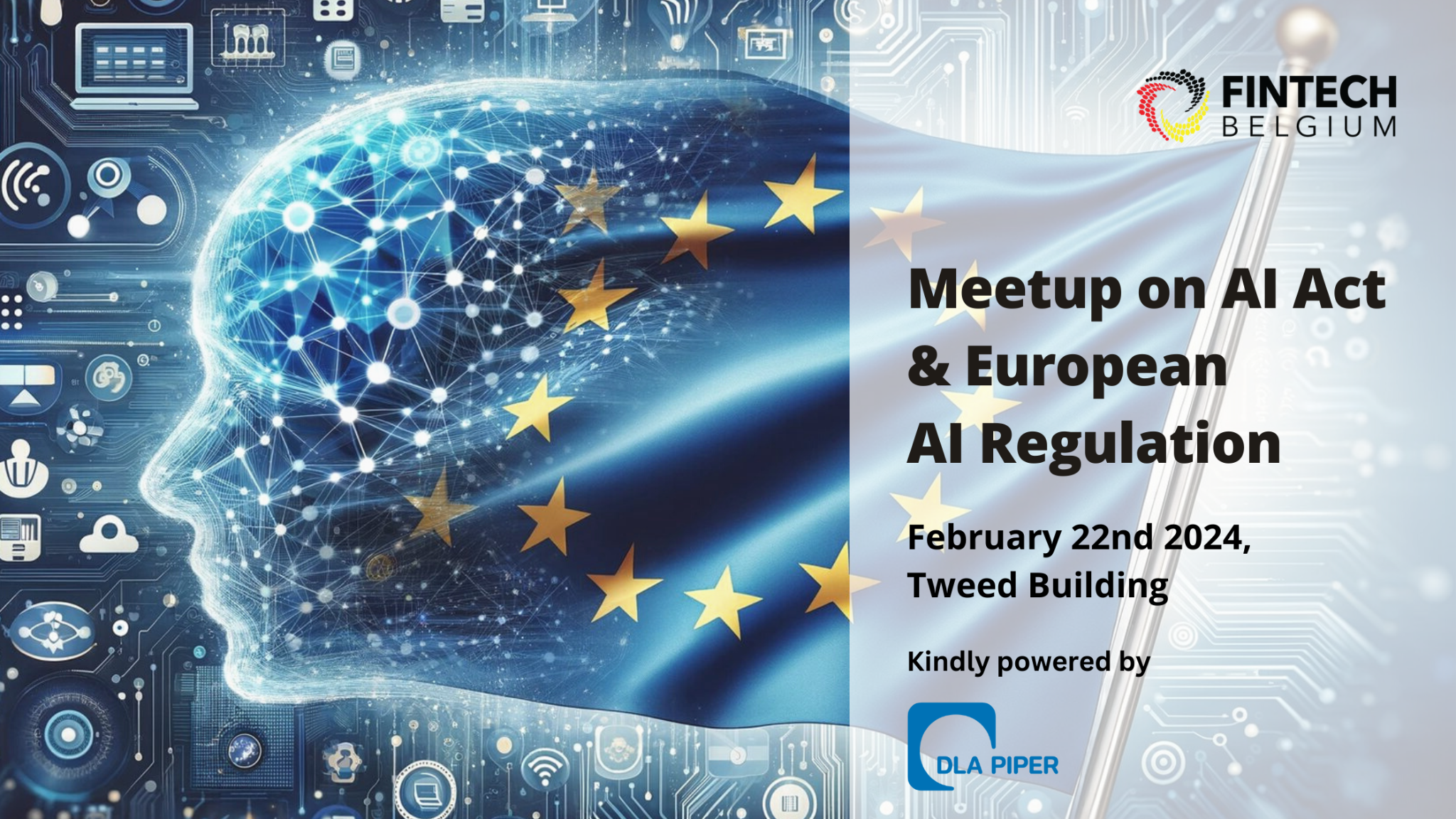 Association BY and FOR fintechs active in Belgium
Since 2016
+135 members > 75% Belgian
Fintech, Paytech, Insurtech, Regtech, Wealthtech…  #infrastructure #ESG #AI #Blockchain
Discover all our members : https://www.fintechbelgium.be/members
With FIRe innovation hub, the organisation aims to facilitate the development of Digital Finance in Belgium through collaborations and open innovation
PROMOTE / FEDERATE / ANIMATE / INCUBATE / ACCELERATE / TALENT
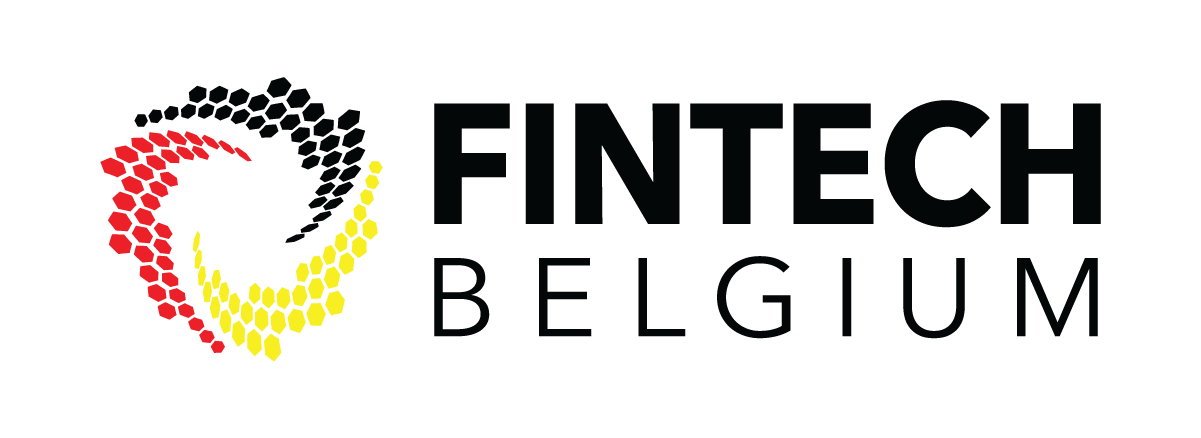 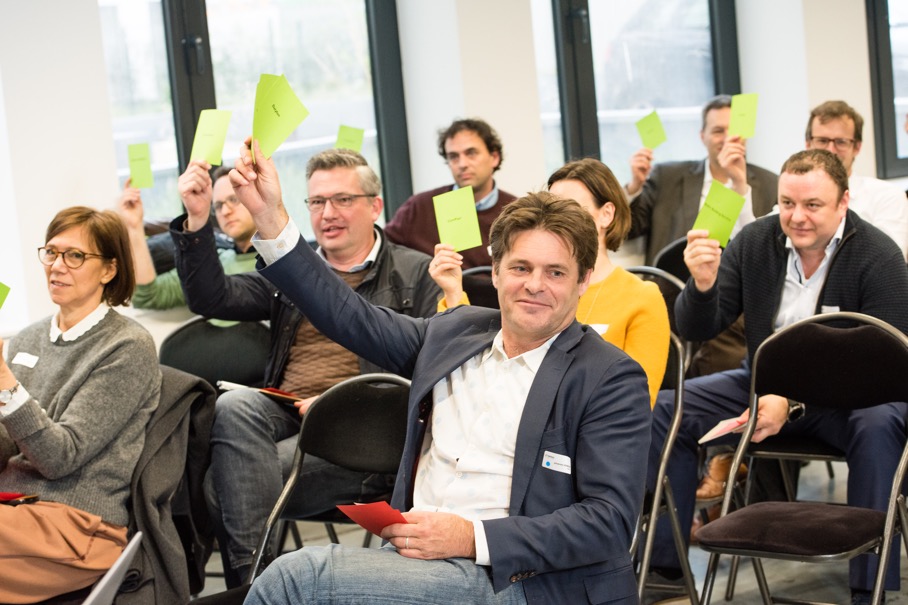 +130 MEMBERSFrom Startups and scale-ups to well established financial services, we represent a vast majority of fintechs, insurtechs, regtechs, wealthtech, accountingtechs, tradetechs, … Active in Belgium, with more than 75% of Belgian companies.
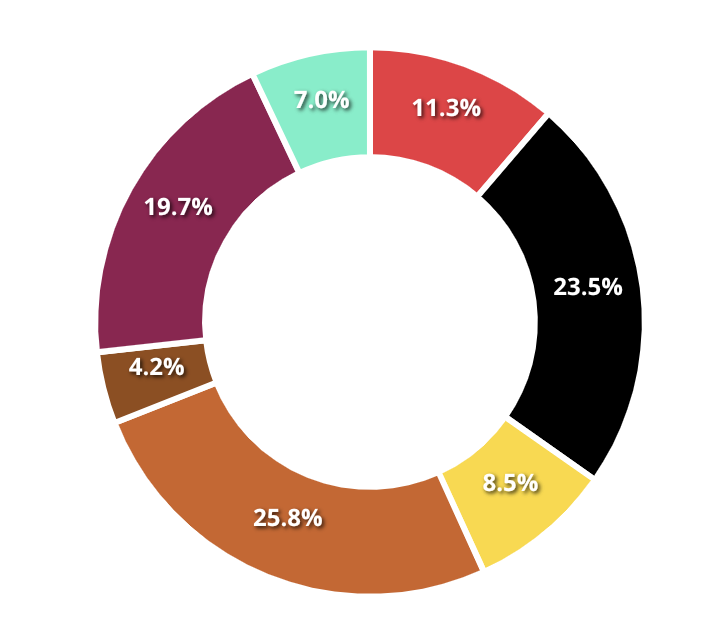 Our members have all signed a charter and share the same core values of integrity, transparency, client-centricity, competence and technological innovation. 

Discover all our members here: https://www.fintechbelgium.be/members
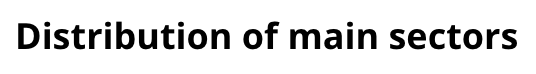 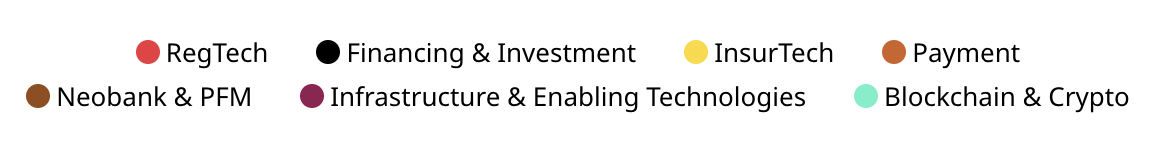 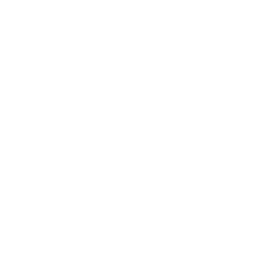 ‹#›
WHAT WE STAND FOR
Our independent and non-profit organisation’s main missions are to
DIALOGUE with regulators and policy makers
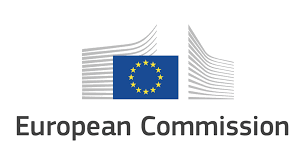 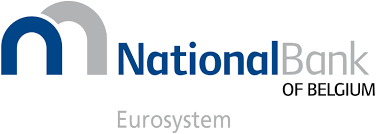 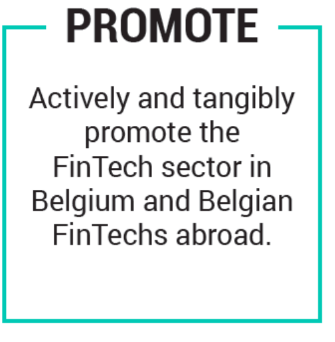 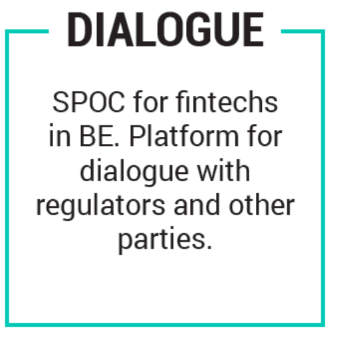 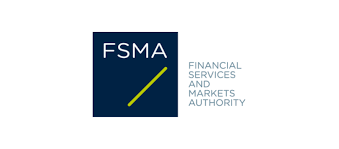 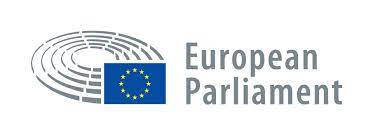 Ourselves and through associations we founded and are involved in:
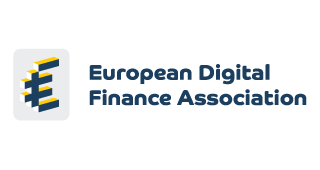 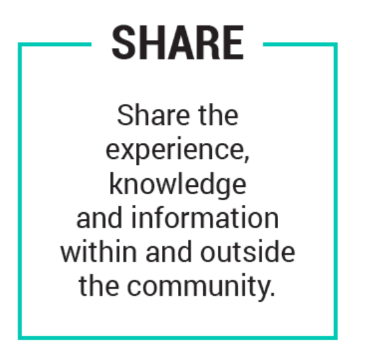 https://europeandigitalfinance.eu/
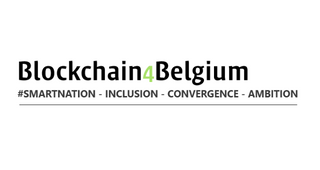 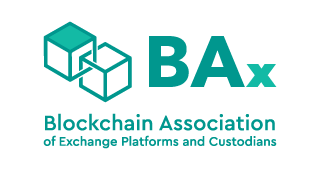 www.blockchain4belgium.eu
http://baxbelgium.com/
HOW WE MAKE THE MAGIC HAPPEN Mainly by organising events !
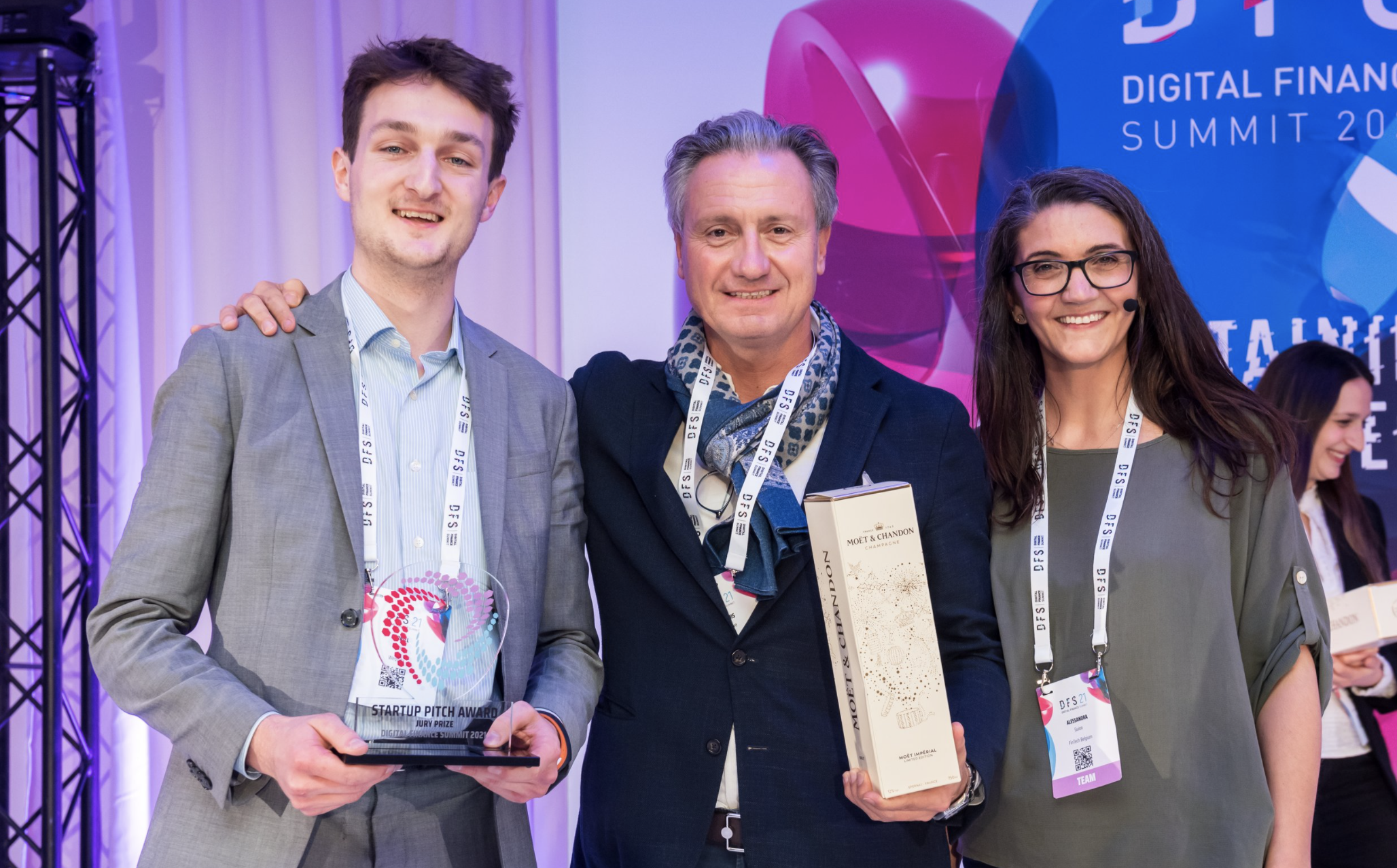 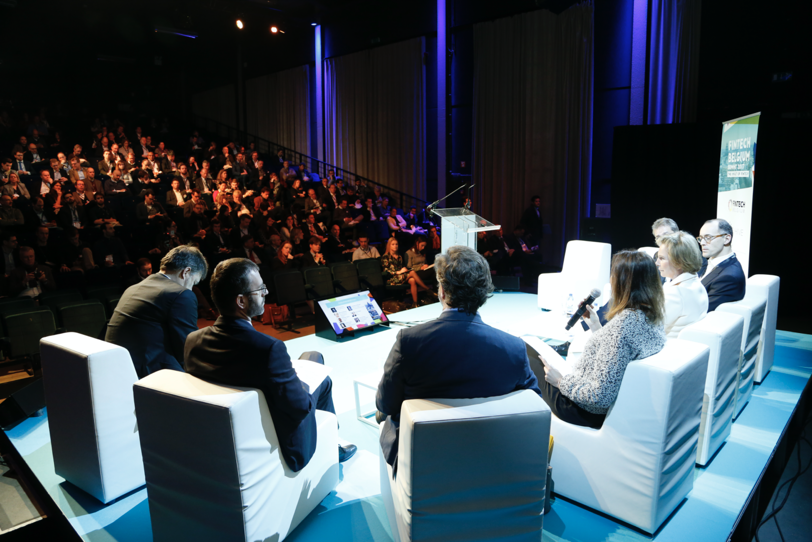 Digital Finance Summit
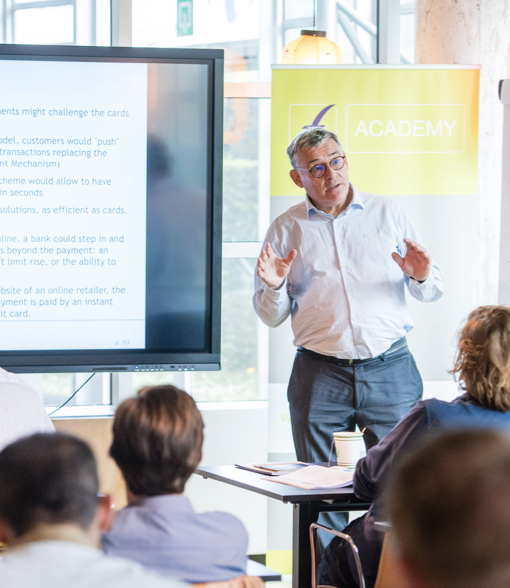 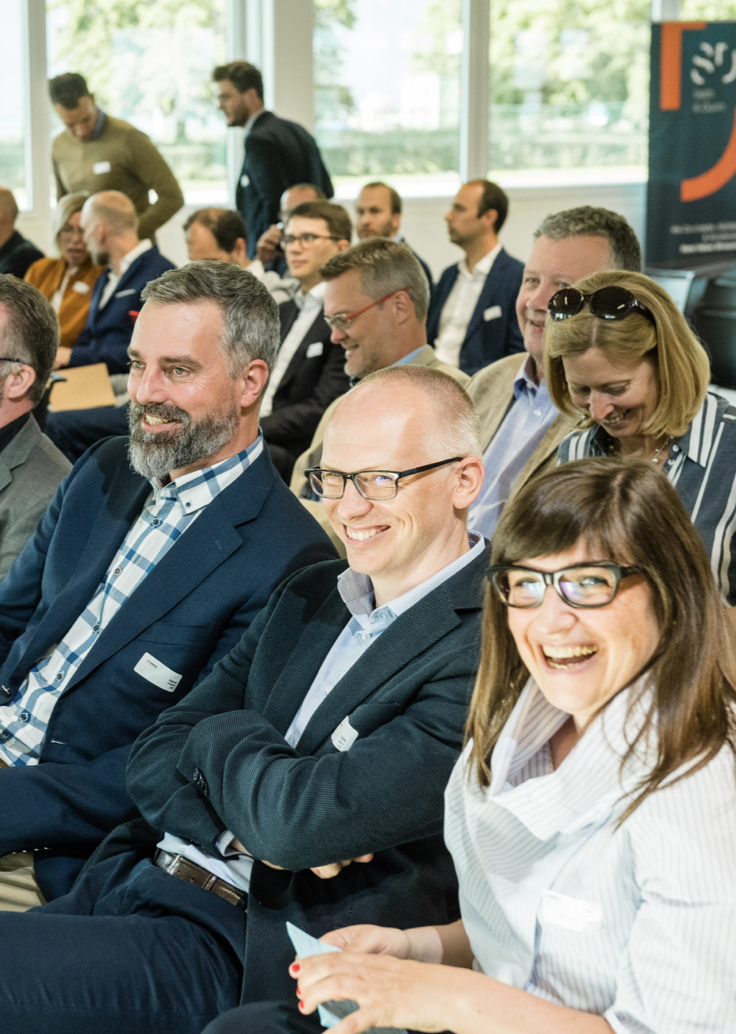 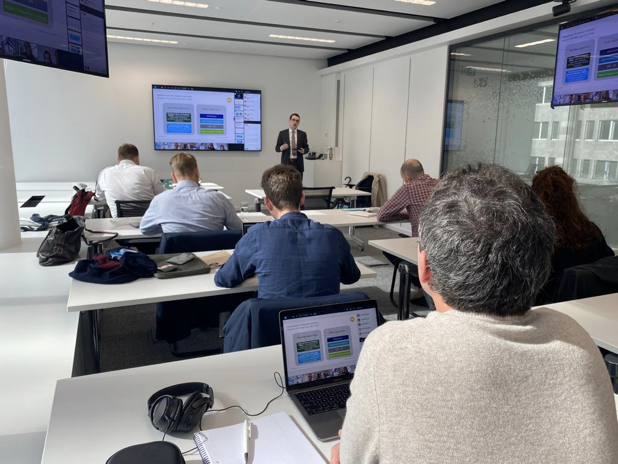 Custom events
for partners
Meetups
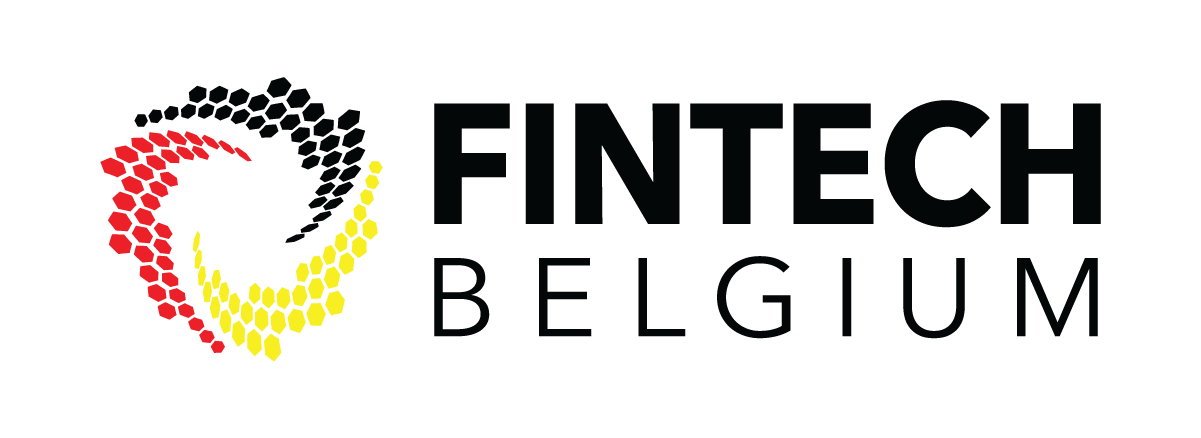 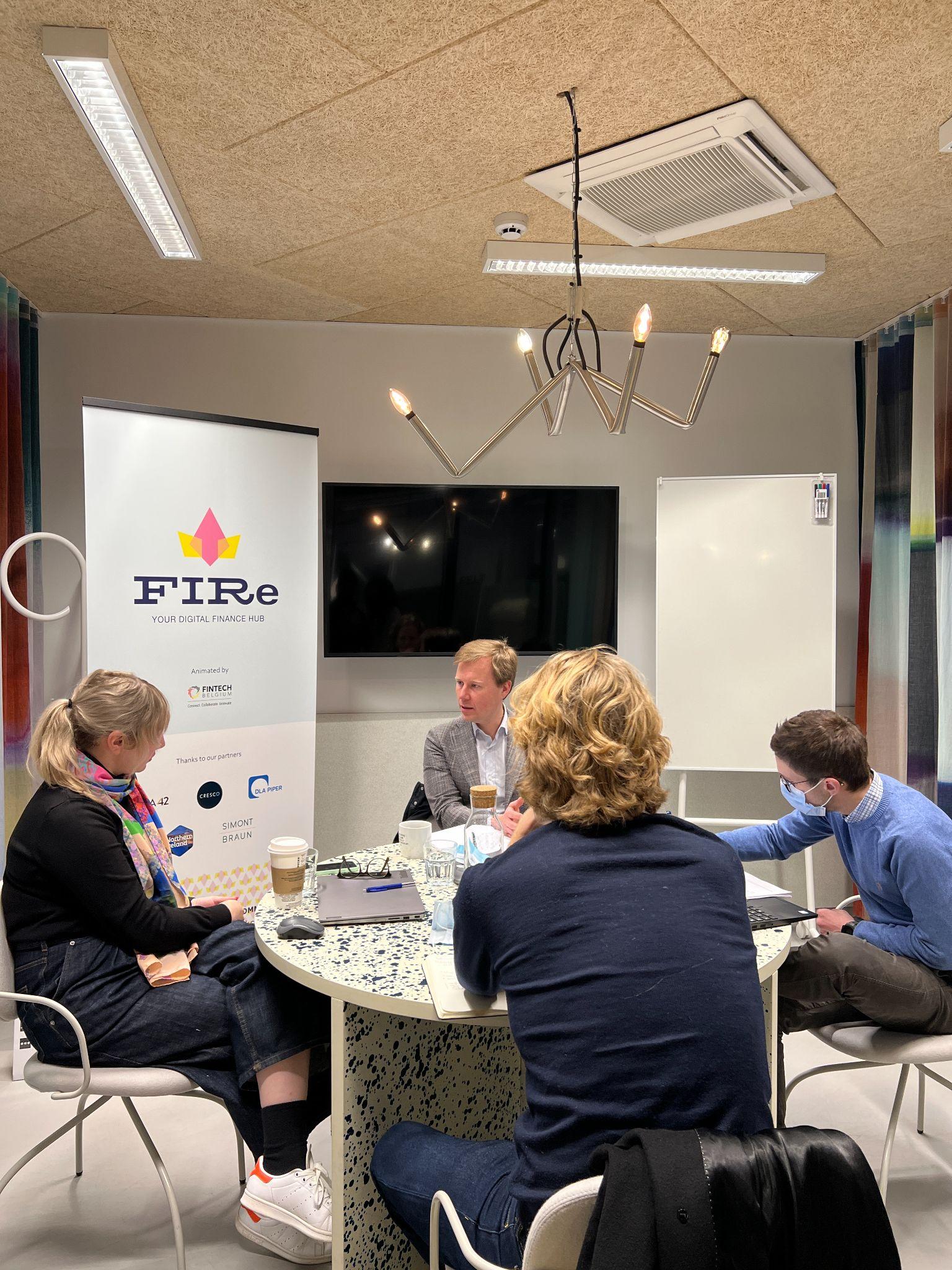 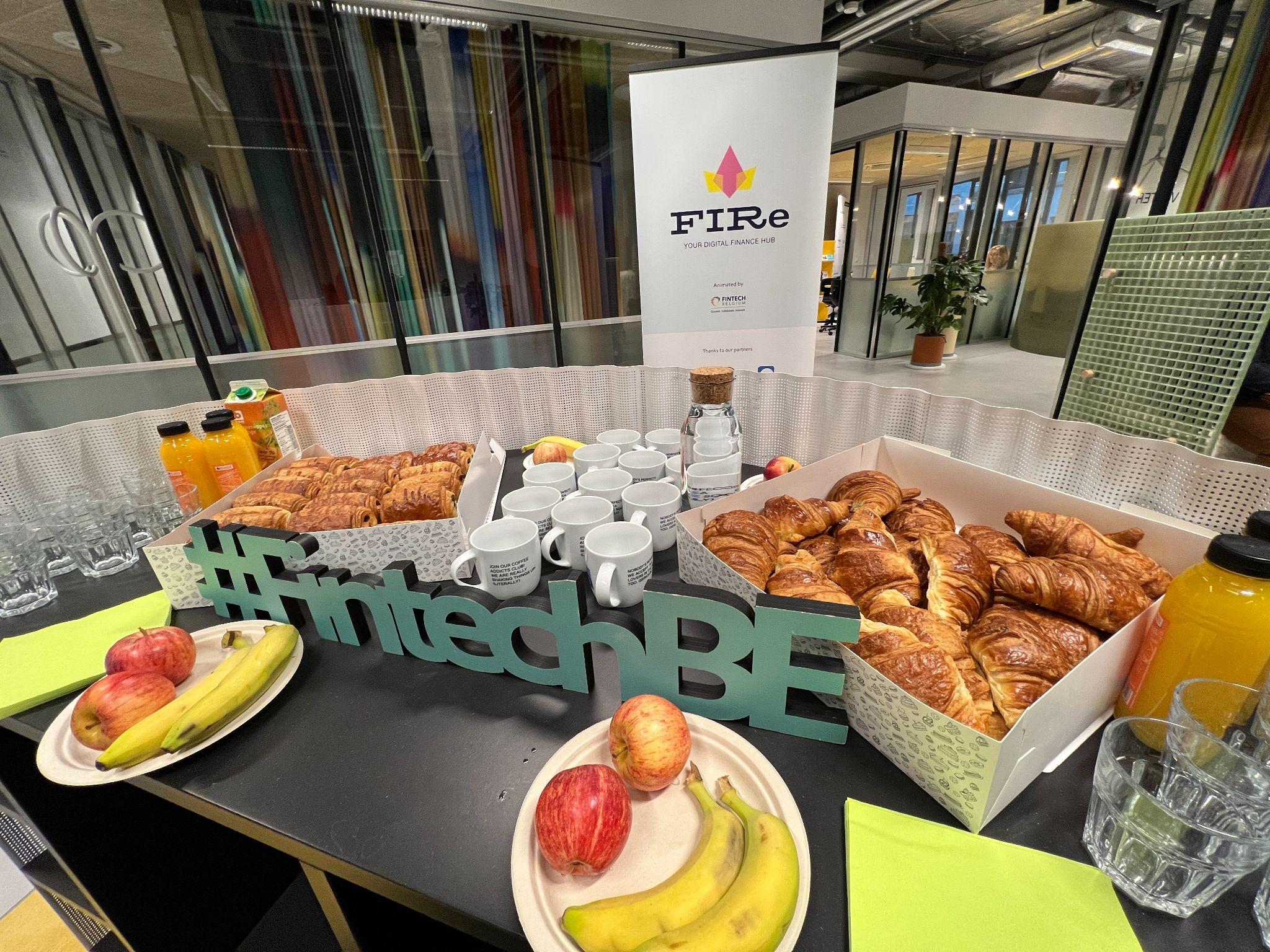 Events for Startups
Breakfasts
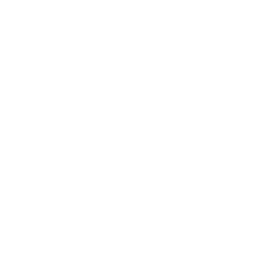 ‹#›
FIRe HUB - THE PLACE TO GROW YOUR BUSINESS
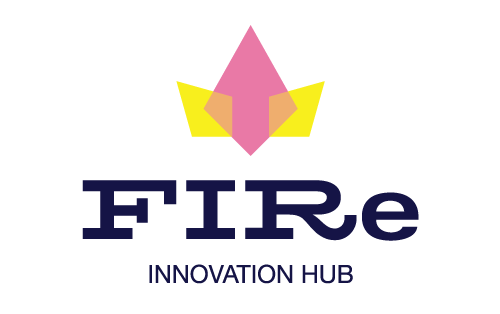 Meeting point for all Belgian and international DIGITAL FINANCE STAKEHOLDERS
Give root to new ideas and co-operation  in the breeding ground for innovation and collaboration in the Digital Finance world.
Incubation and Hosting
Coworking space
Private offices 
Meeting spaces
Open to DF business travellers
Perfectly located in the centre of EU capital and right between all major stakeholders of our industry
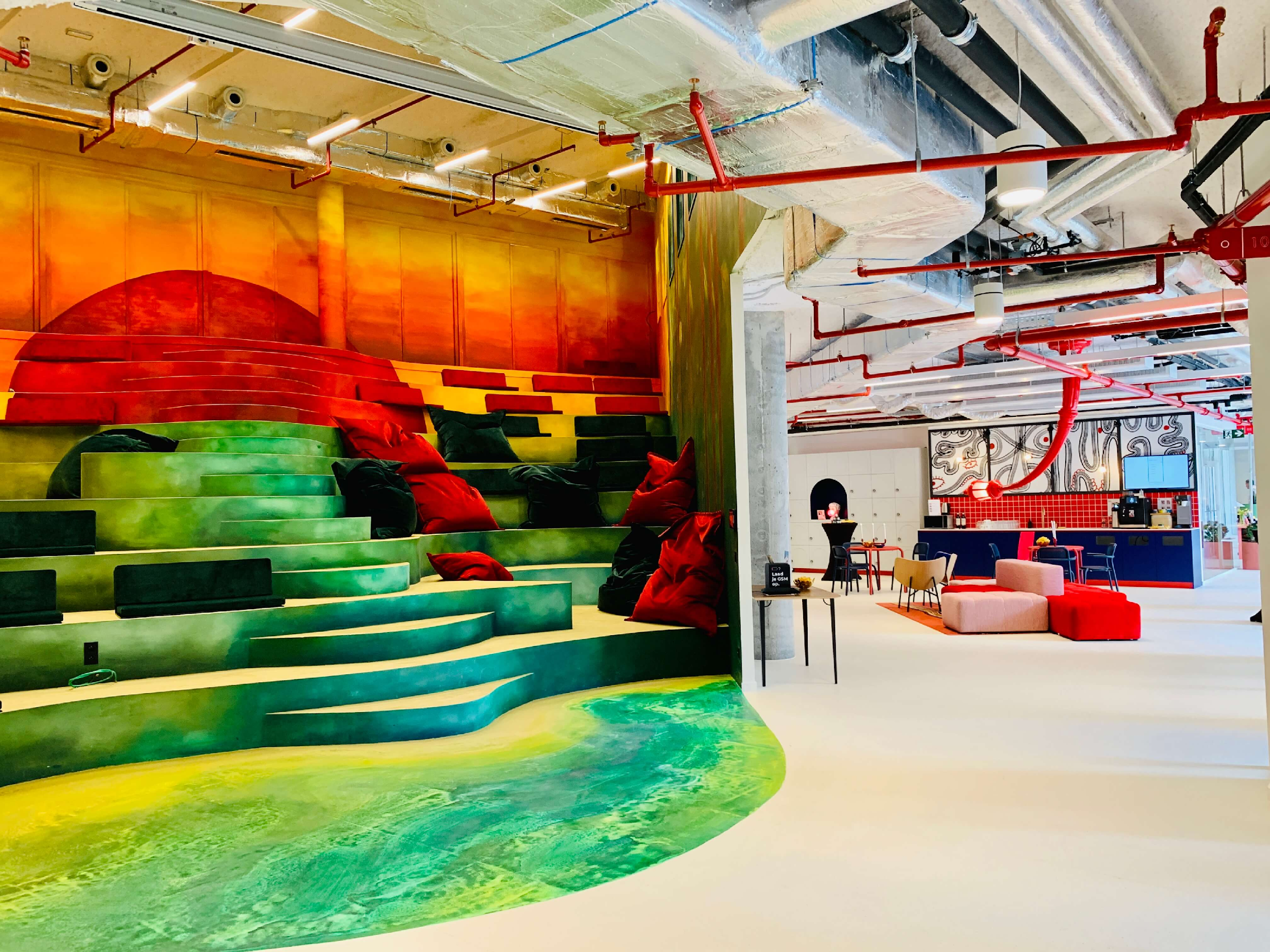 CORPORATES
Incumbents
Consulting / Legal
Tech / Big tech
Investors
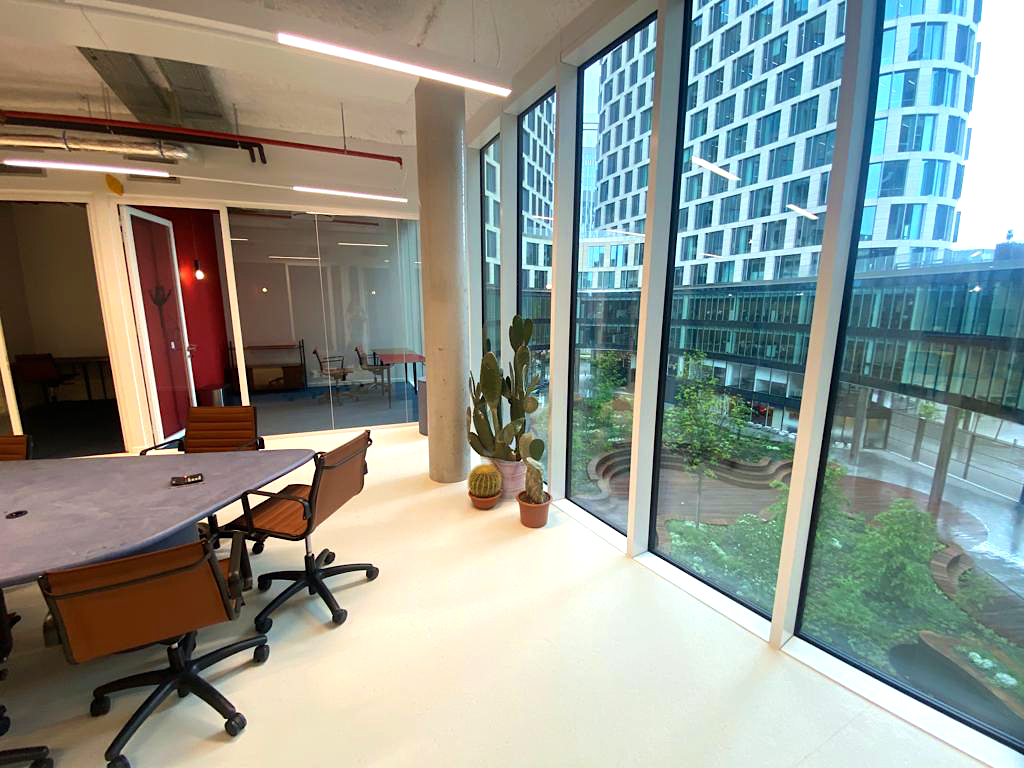 CONNECT.
COLLABORATE.
INNOVATE.
INSTITUTIONS

Governmental, institutional, 
academics, networkschambers of commerce
STARTUPS / SCALE-UPS
All DF entrepreneursFTBE members, BAx Belgium members
EDFA members, Talent Route members
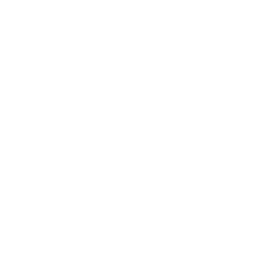 ‹#›
FINTECH BELGIUM UPCOMING EVENTS
15/03/24		Biweekly breakfast @ FIRe Innovation Hub
21/03/24		Meetup
29/03/24		Biweekly breakfast @ FIRe Innovation Hub
03-05/04/24 	100 European Fintech Summit 2024 in Valencia by EURAFI
25/04 			Meetup 
16/05 			General Assembly & Anniversary
20/06			Meetup on AI applications and Summer BBQ
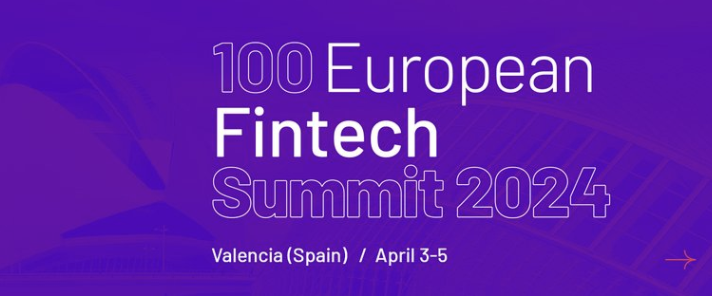 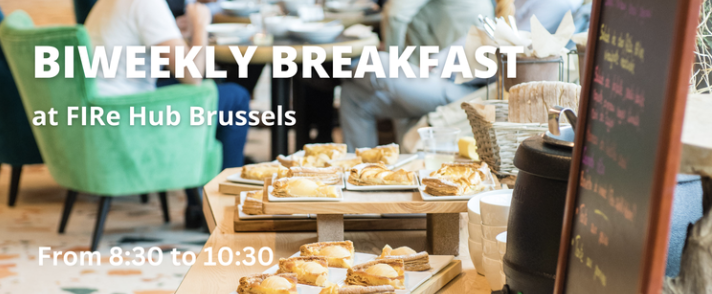 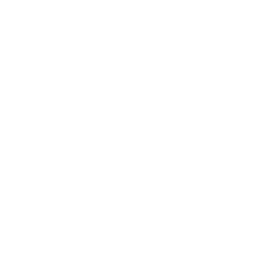 ‹#›
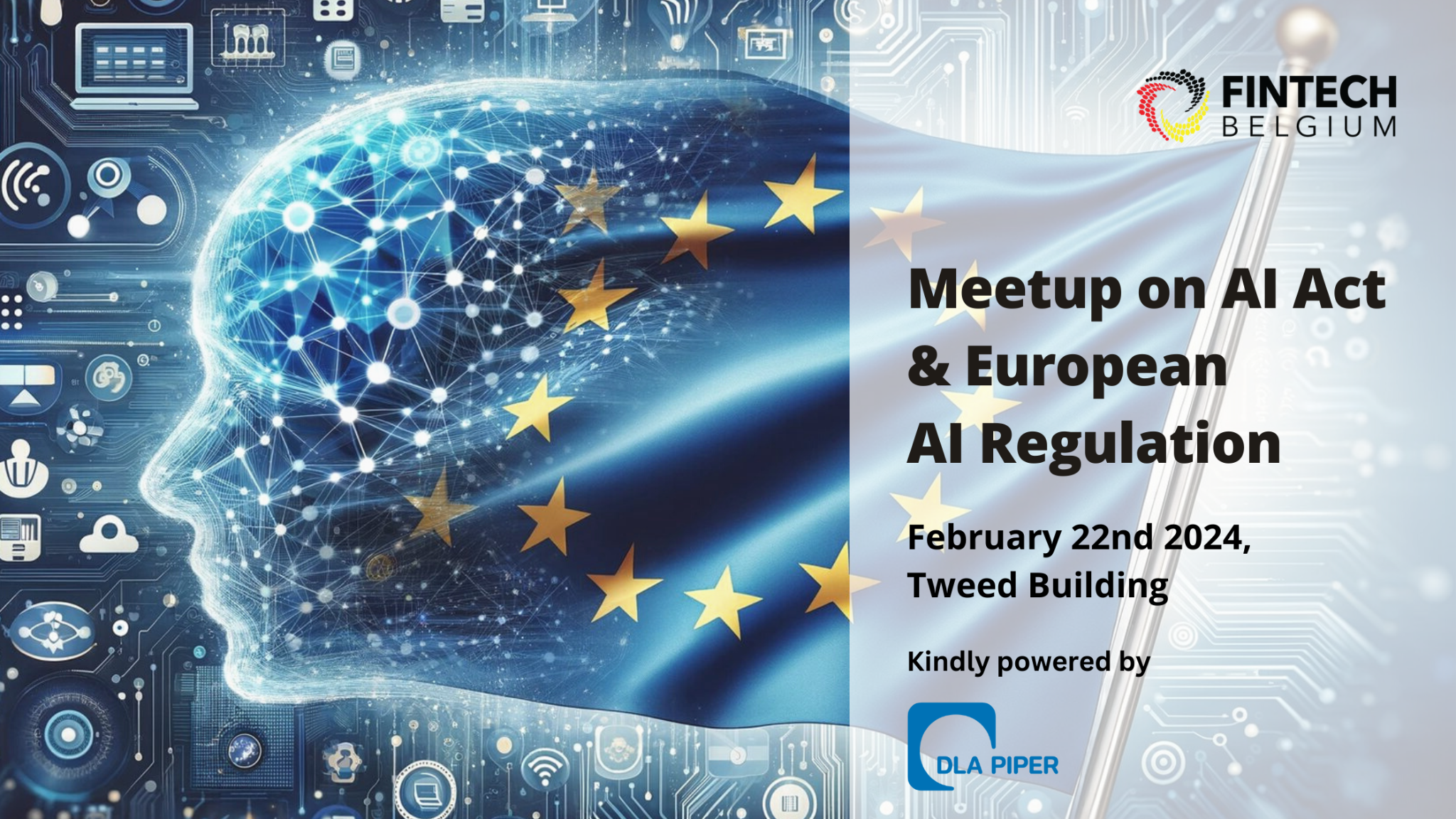 OUR EVENTS CALENDAR>> www.fintechbelgium.be/events

– Events we organize– Events we are “Media Partners” (discount codes)– Events our team will attend– “Unmissable” events…
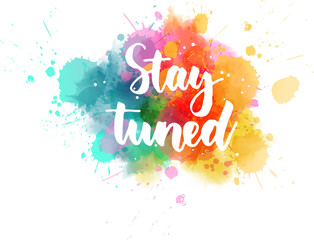 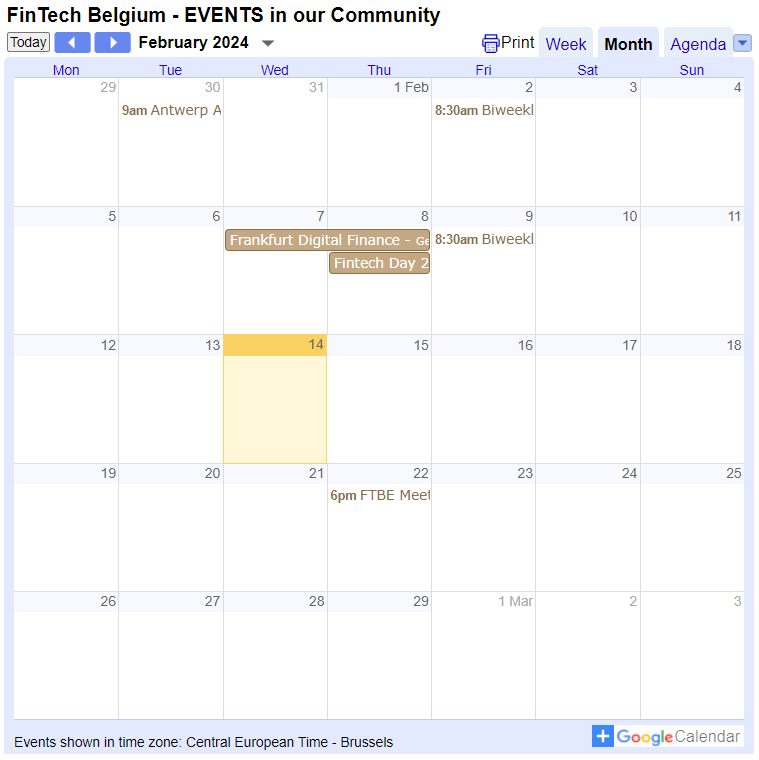 ALL THE LATEST TREND IN DIGITAL FINANCE, IN DIFFERENT FORMATS, ON A ONE-STOP PLATFORM
www.fintechbelgium.be/magazine
Magazine
Video Interviews
Digital Finance Summit
Podcast
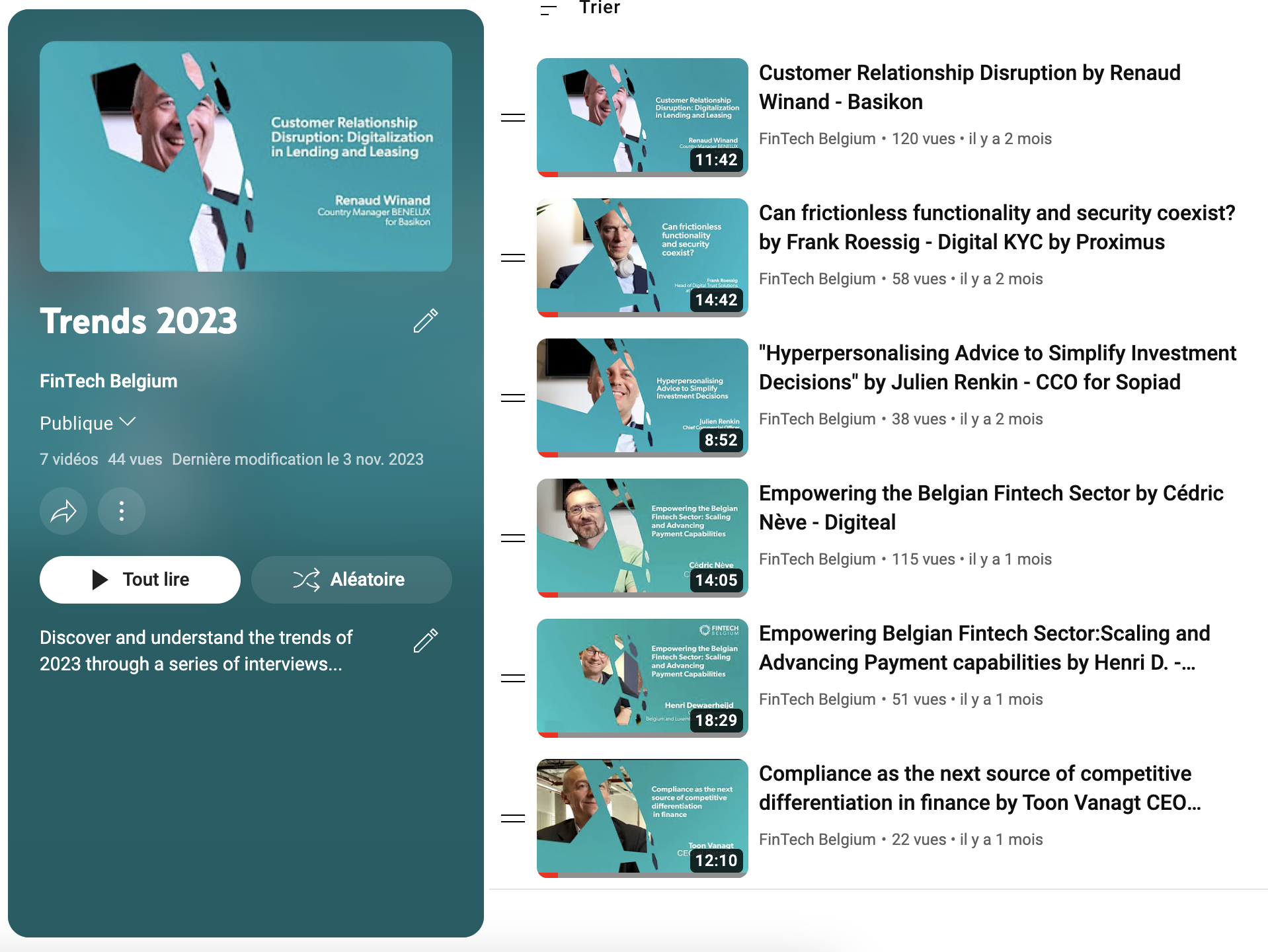 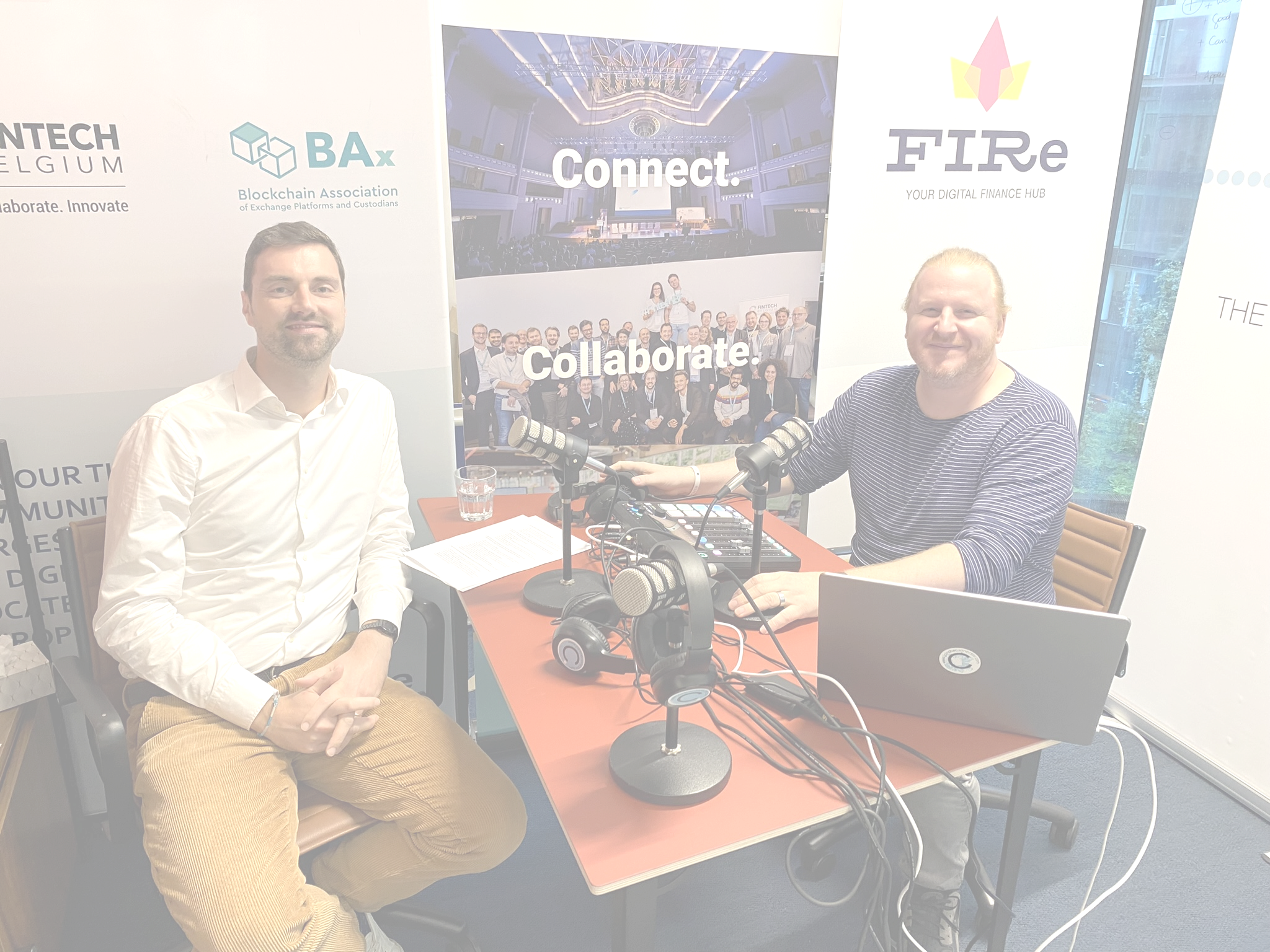 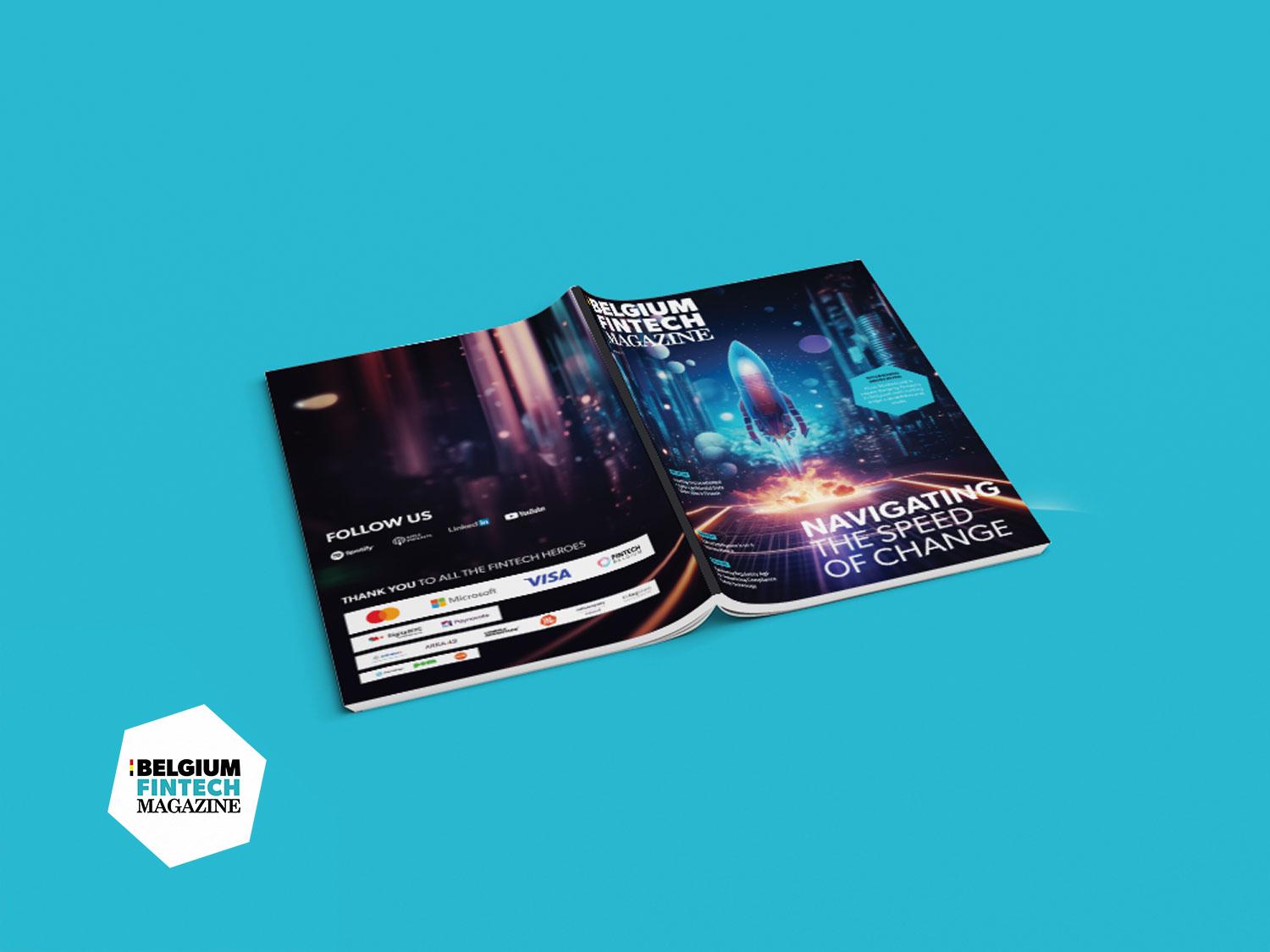 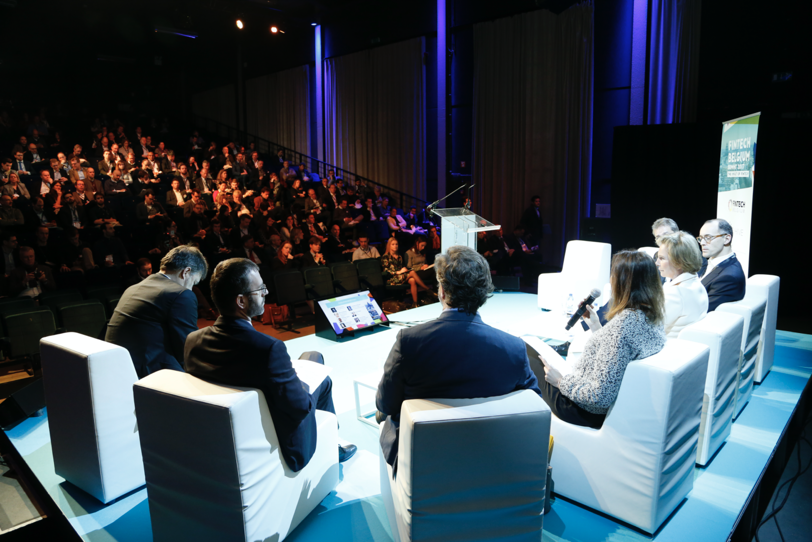 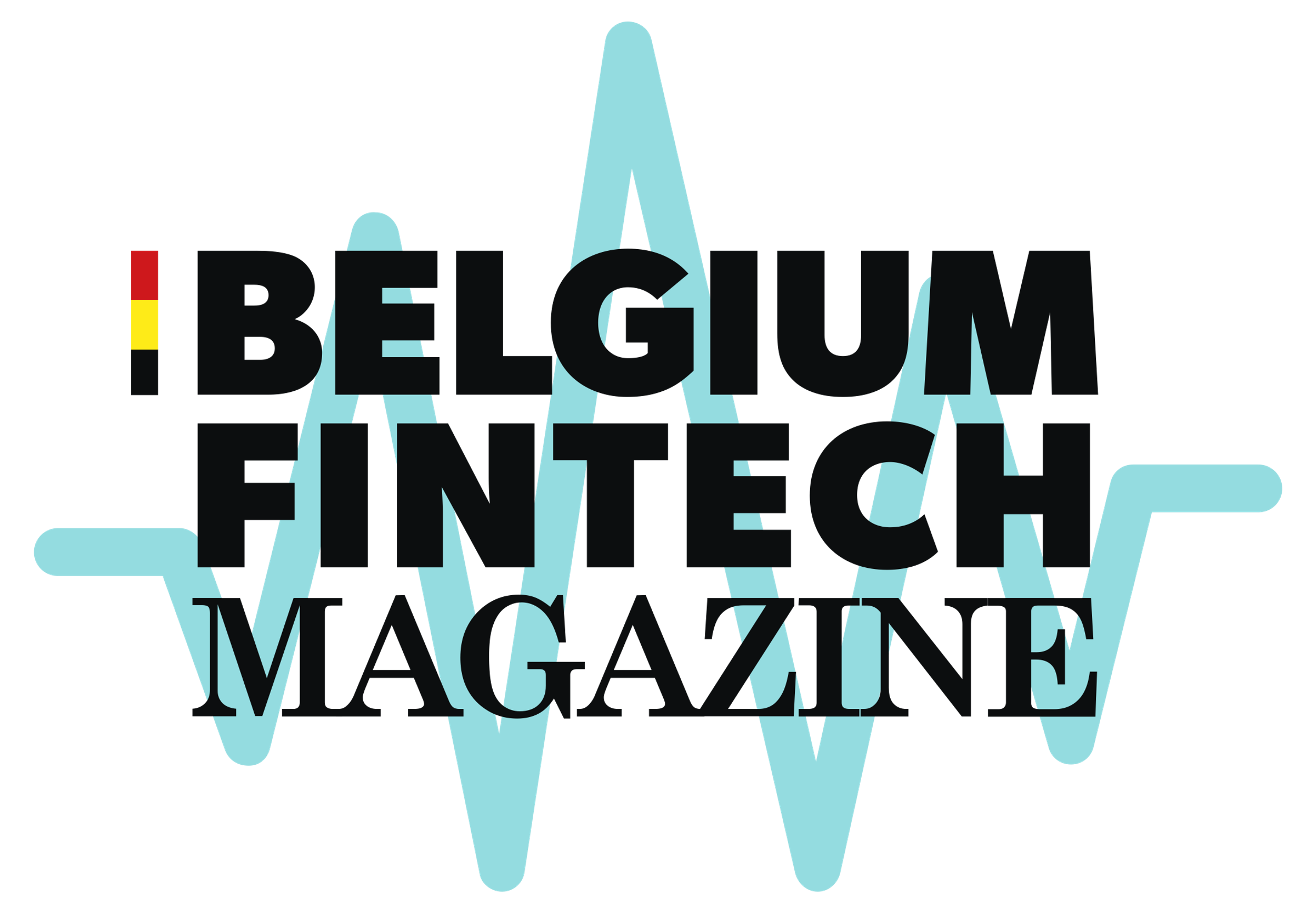 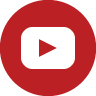 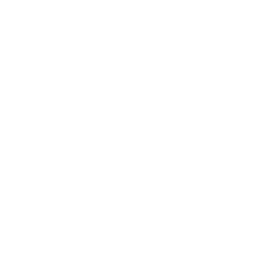 ‹#›
LOOKING FOR A JOB IN FINTECH?
Careers.fintechbelgium.be
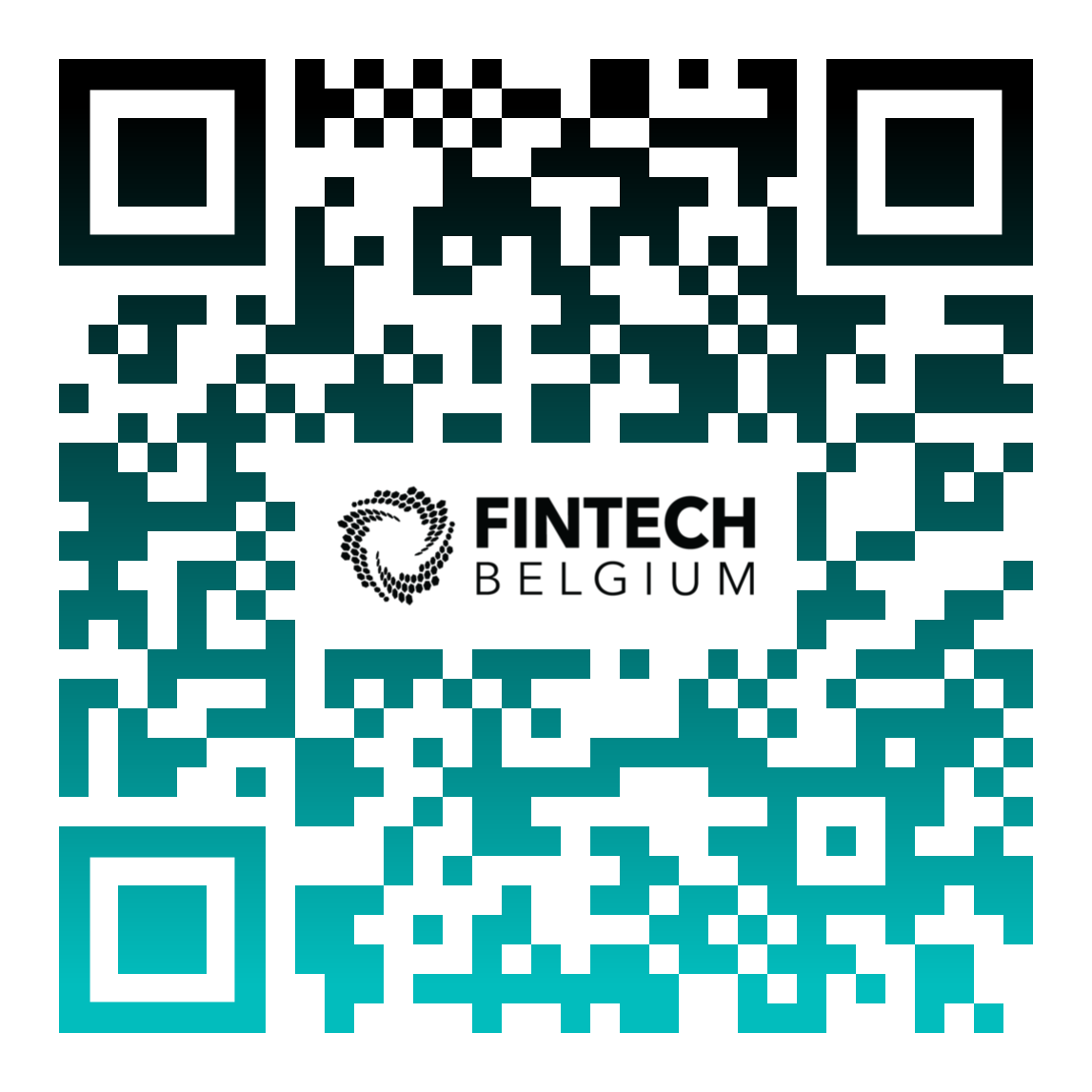 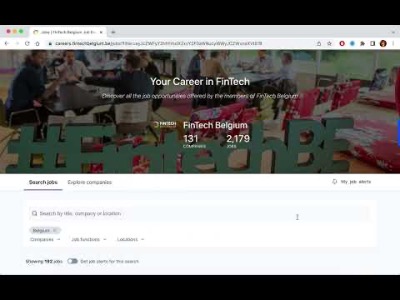 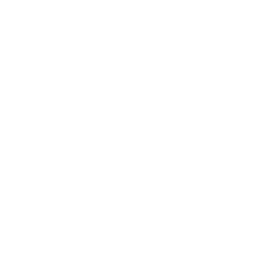 ‹#›
A BIG THANK YOU TO 
FINTECH BELGIUM’S GOLD PARTNER
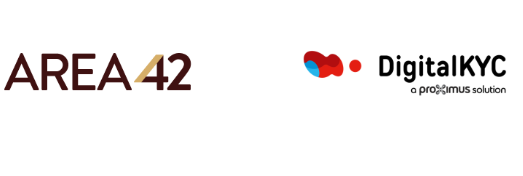 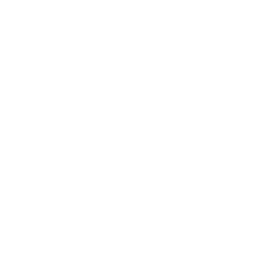 ‹#›
AND TO FINTECH BELGIUM’S SILVER PARTNER
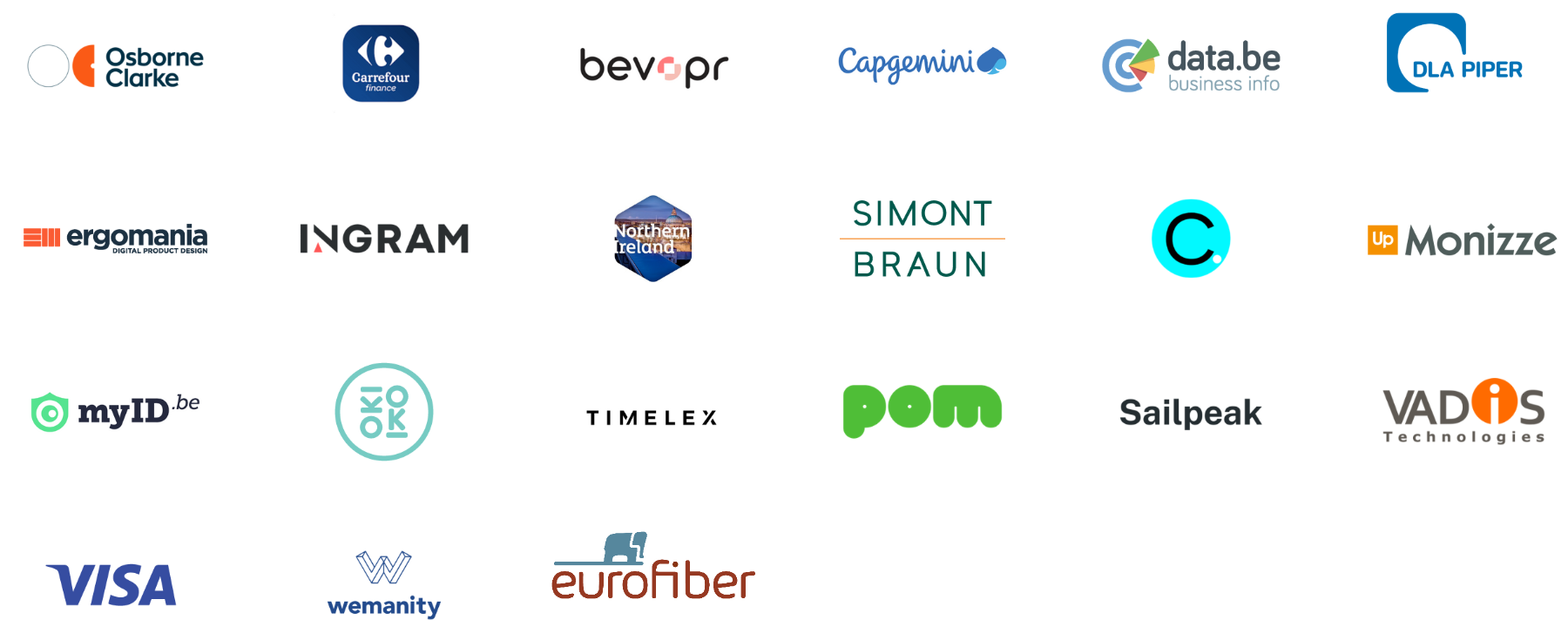 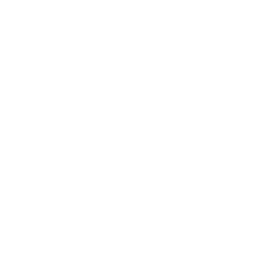 ‹#›
LET’s DEVELOP DIGITAL FINANCE
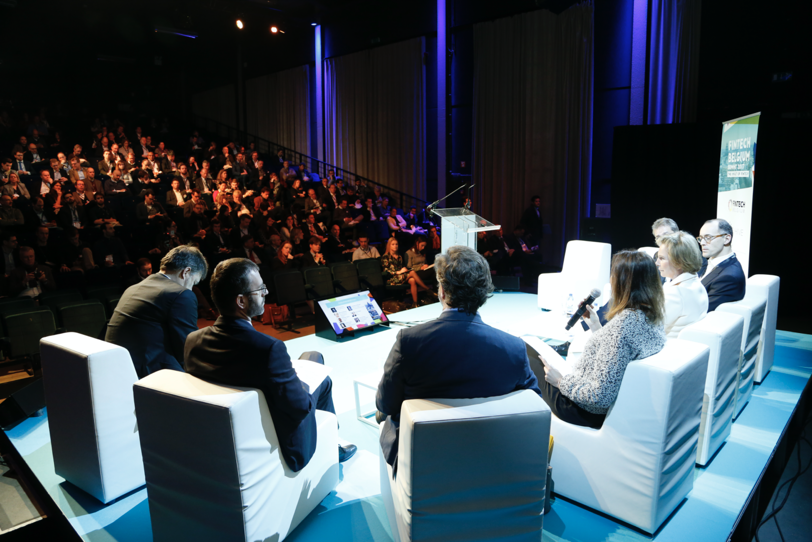 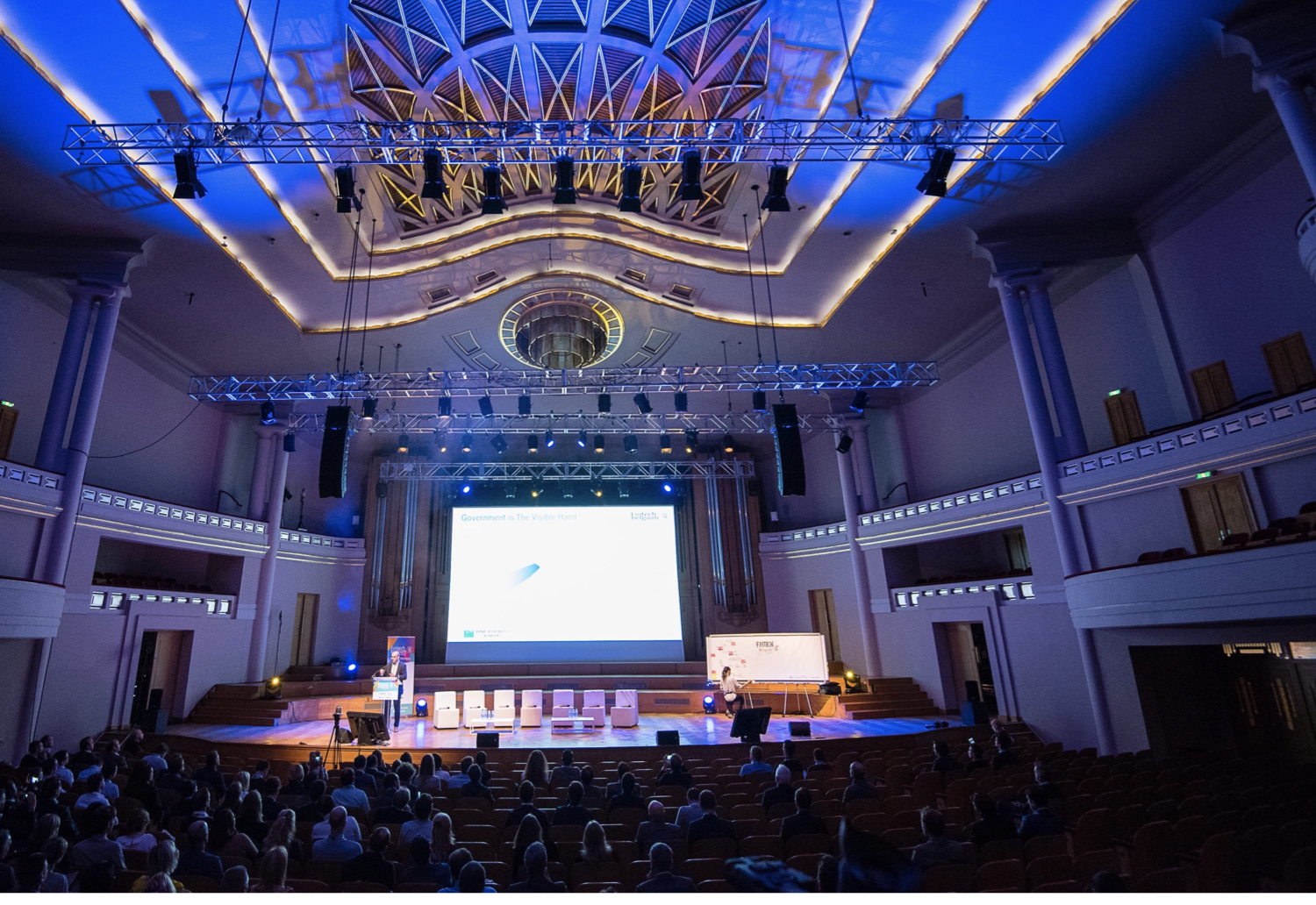 CONNECT.
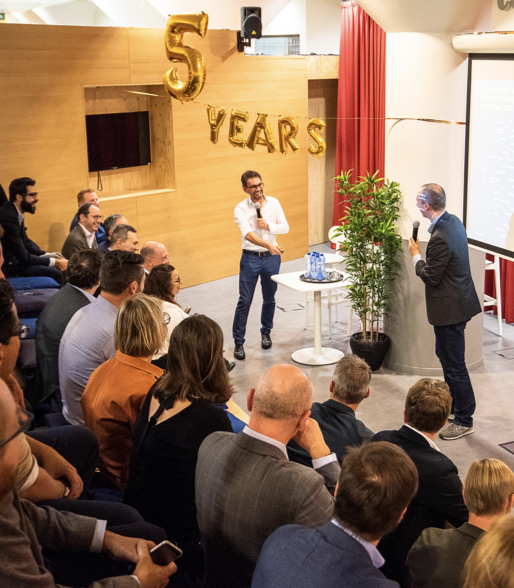 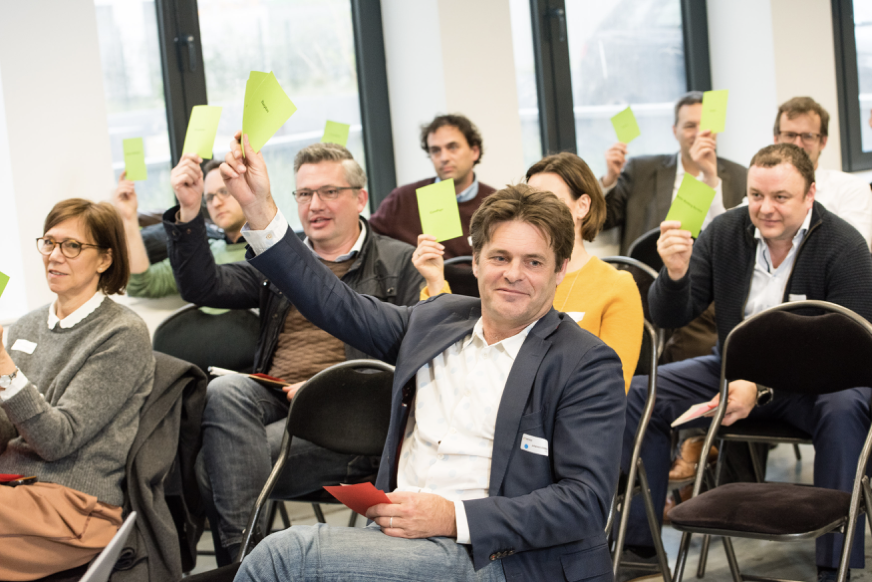 COLLABORATE.
INNOVATE.
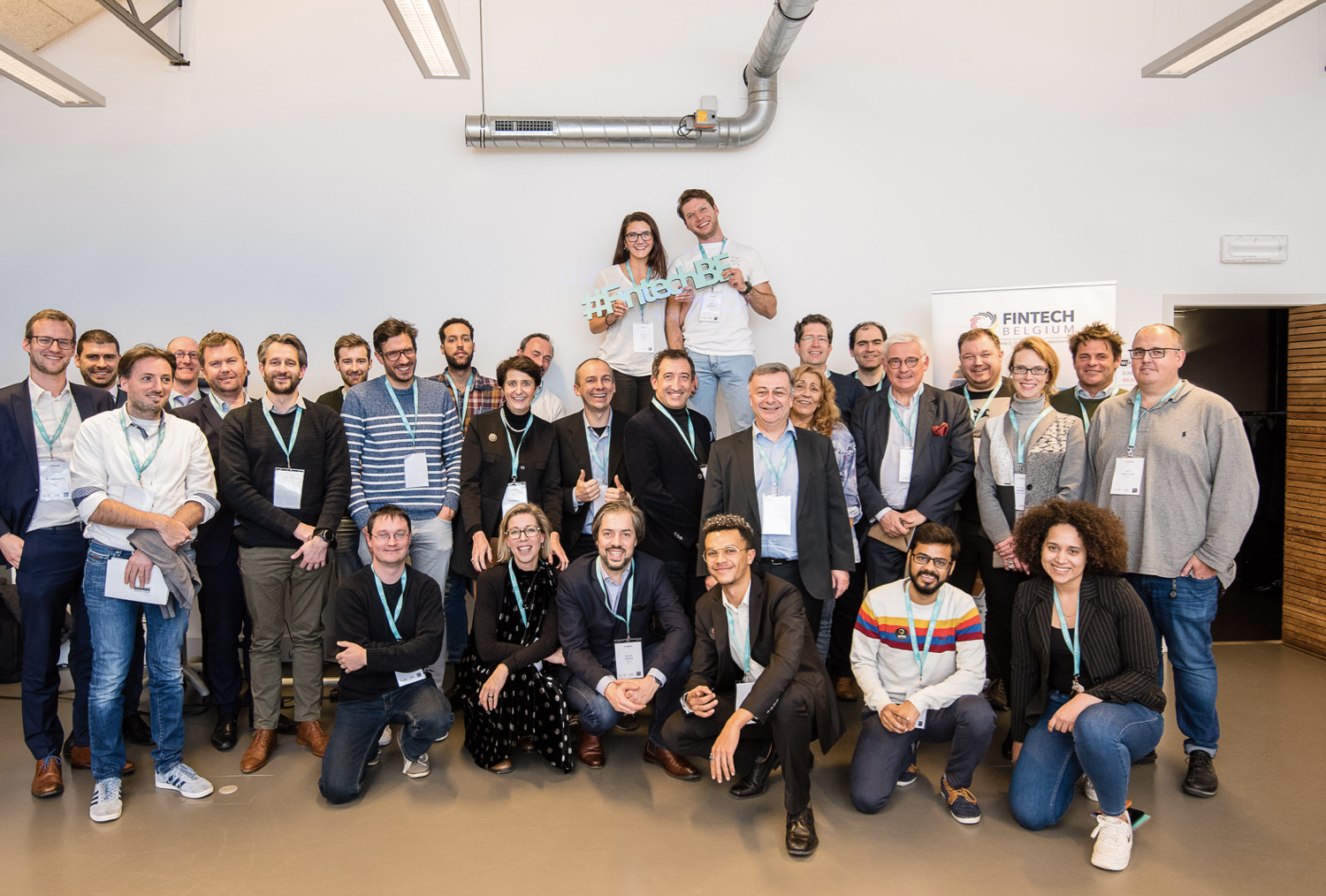 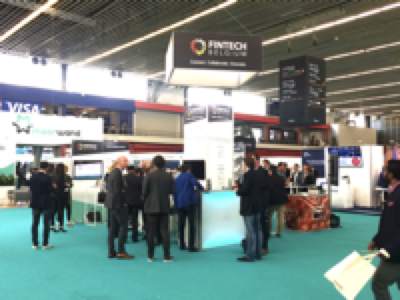 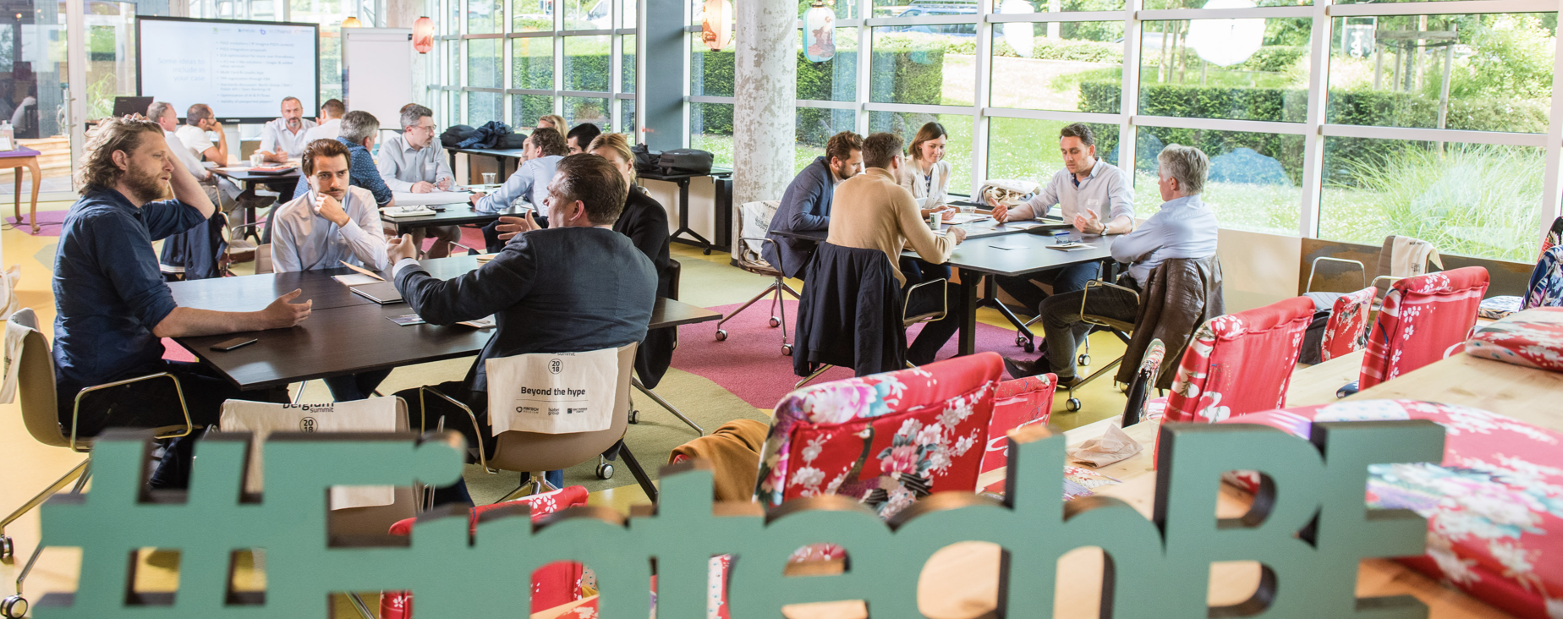 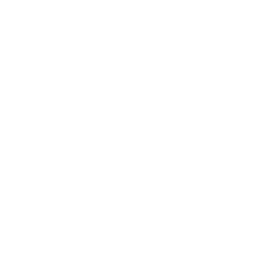 ‹#›